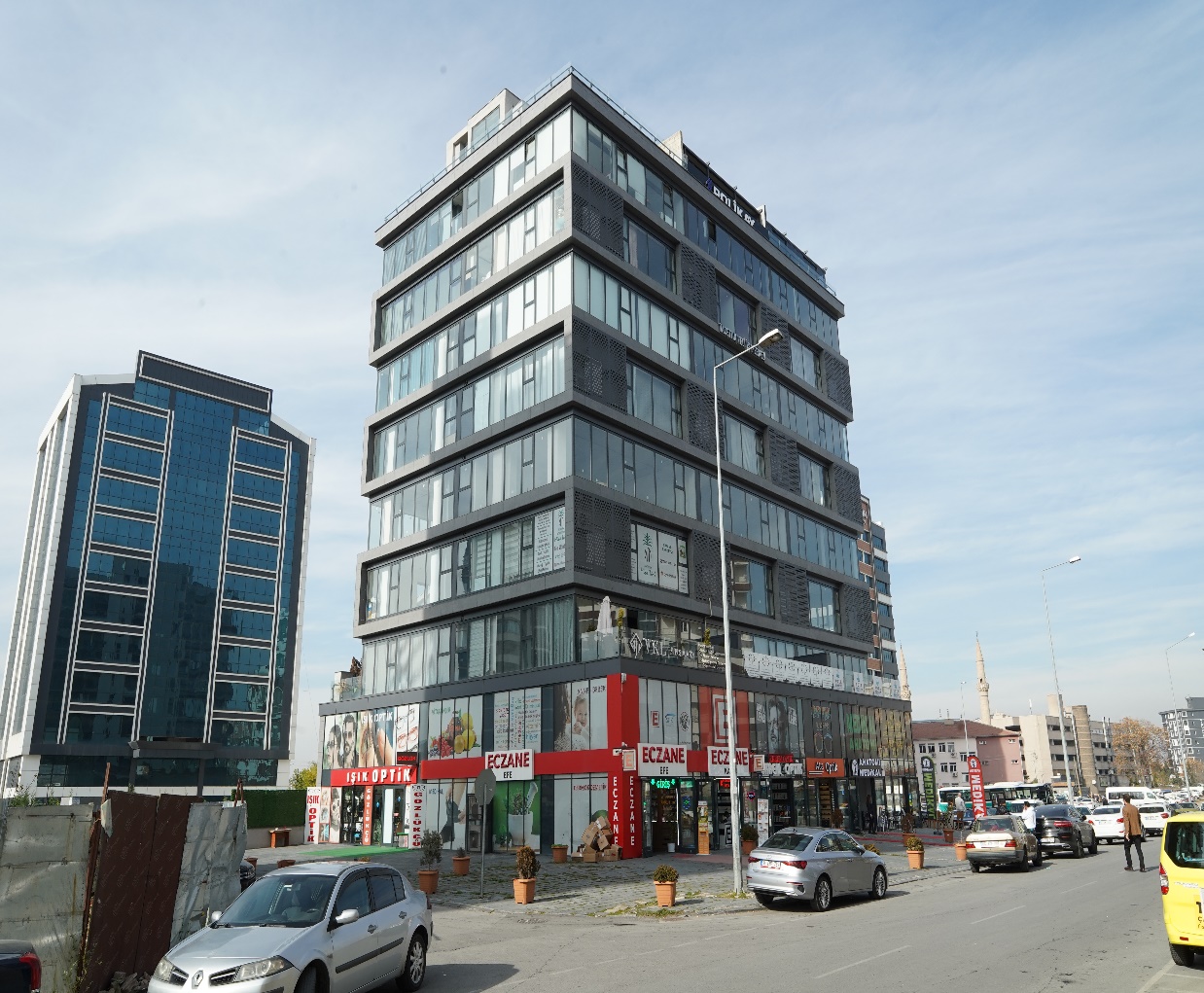 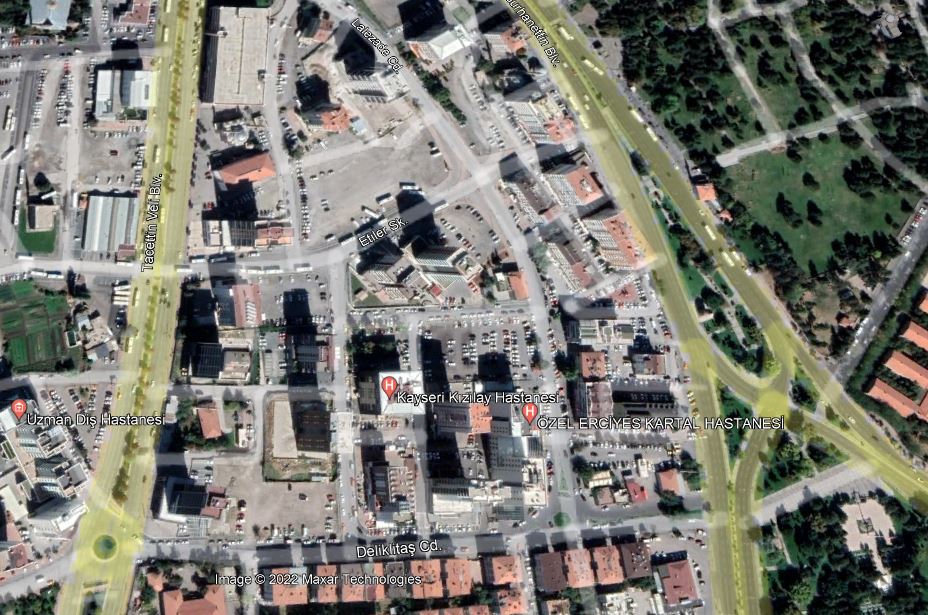 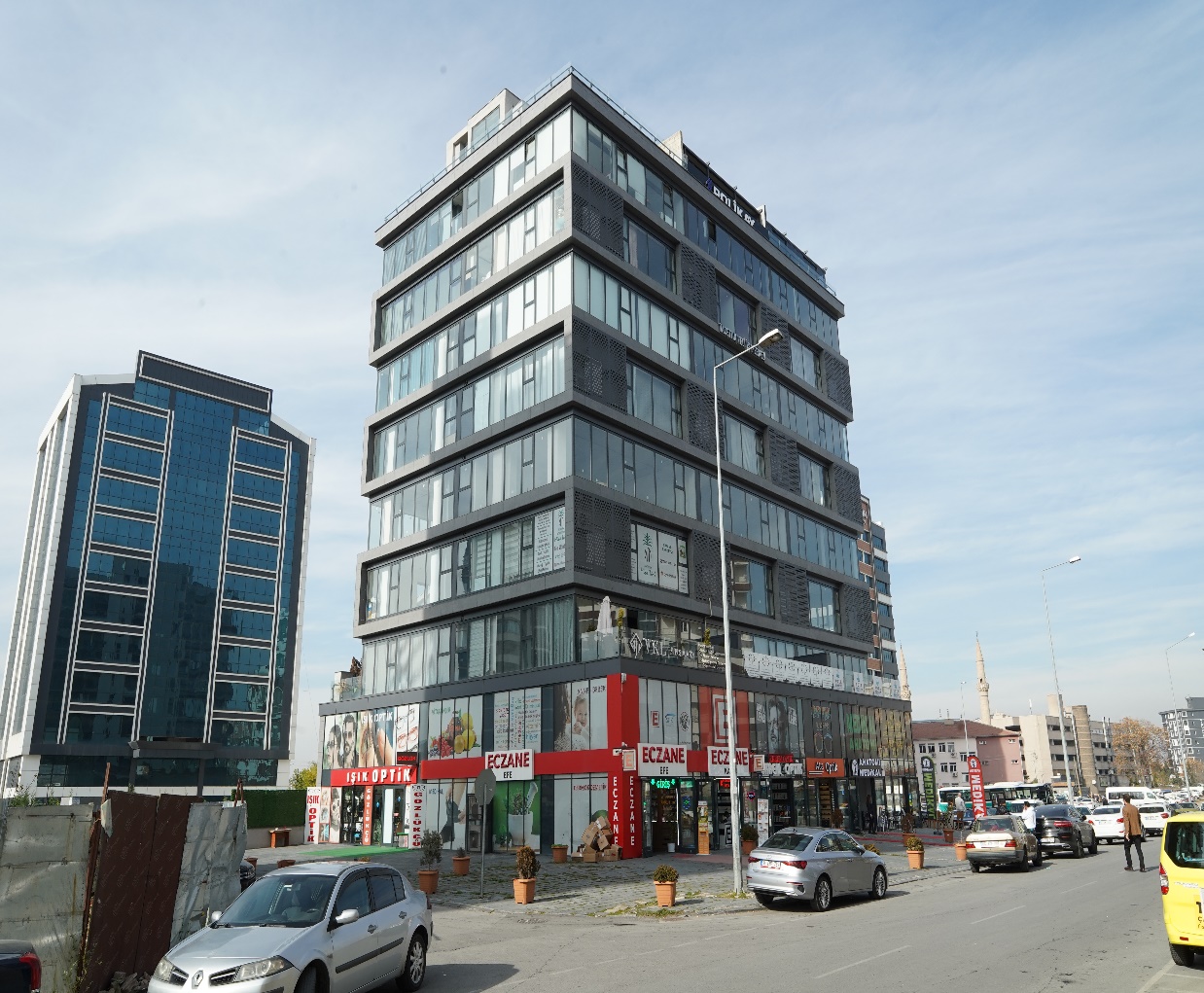 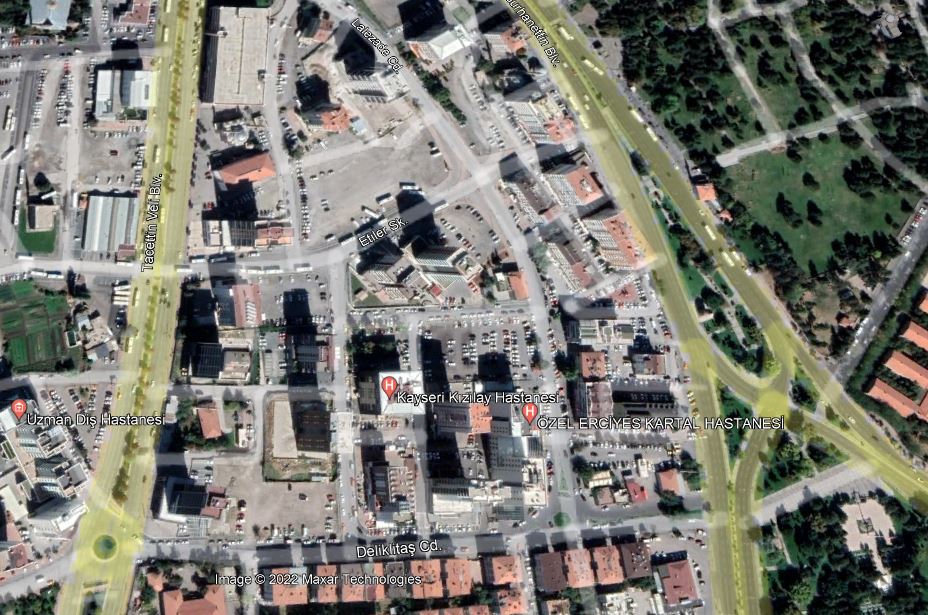 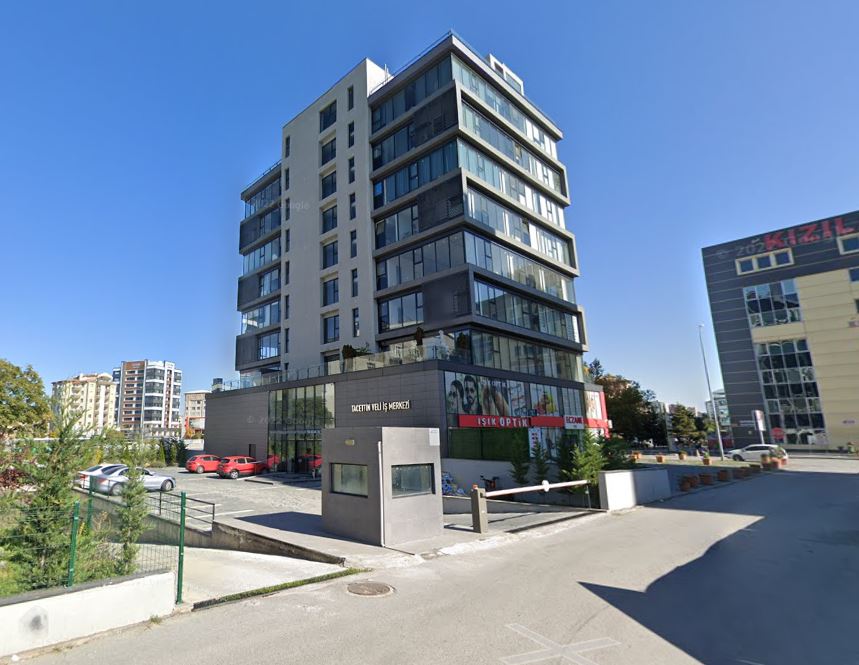 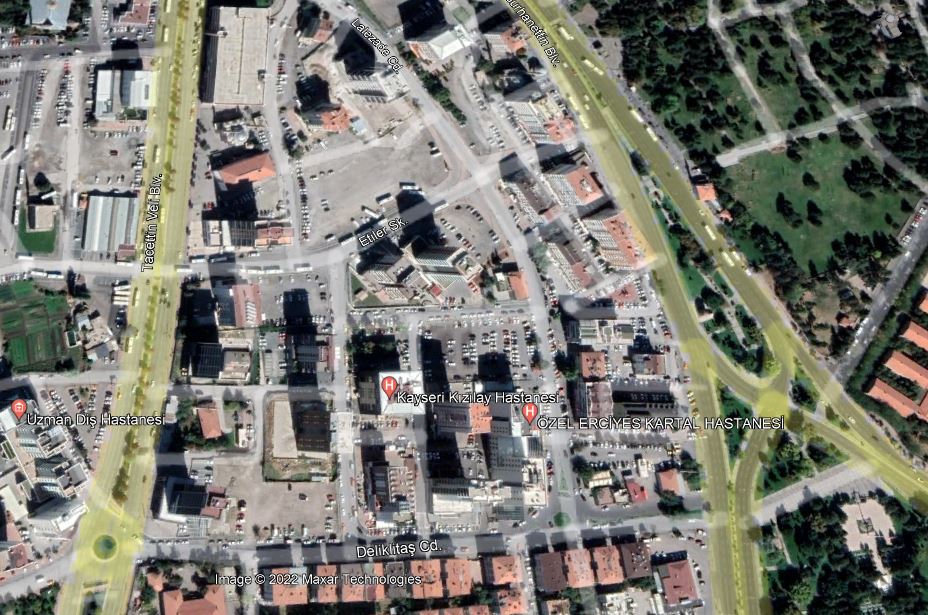 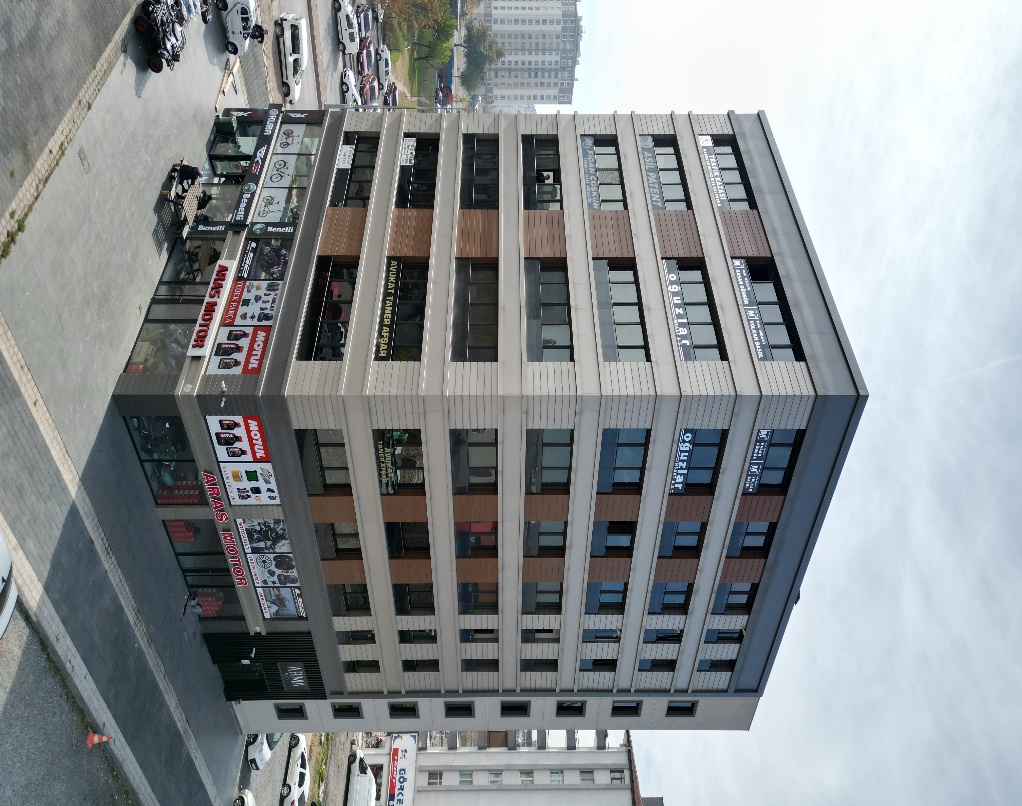 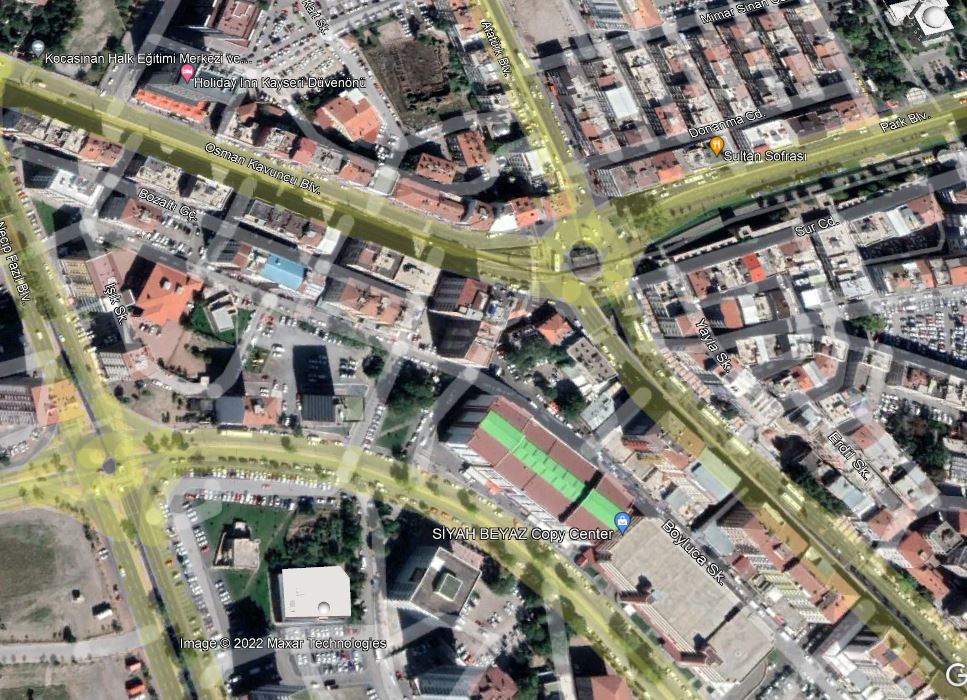 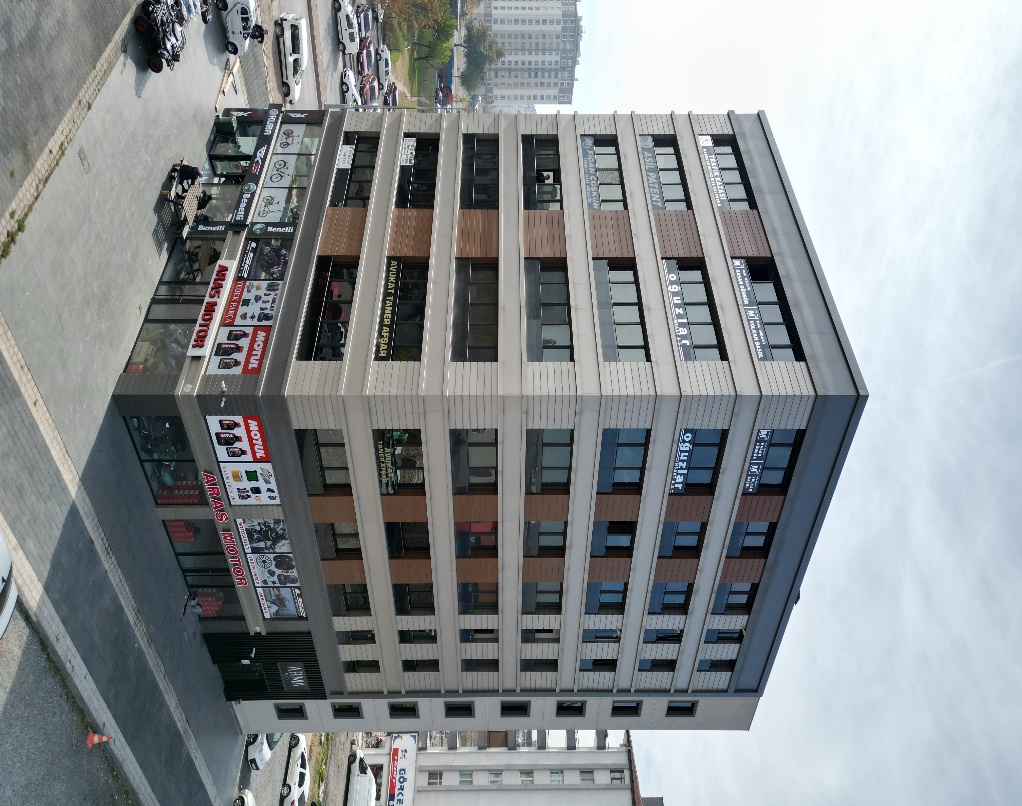 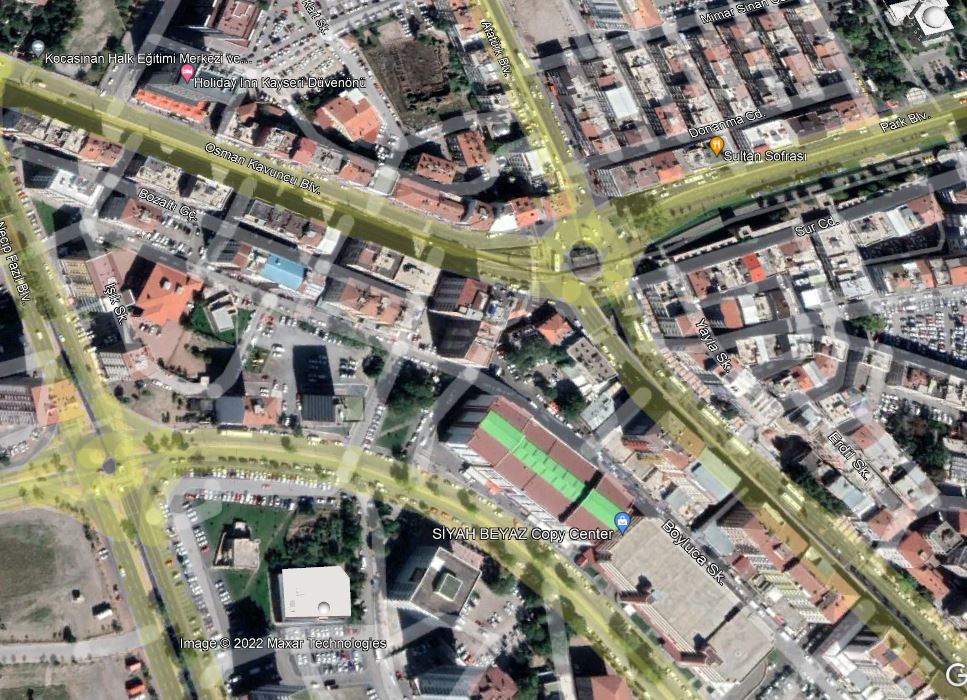 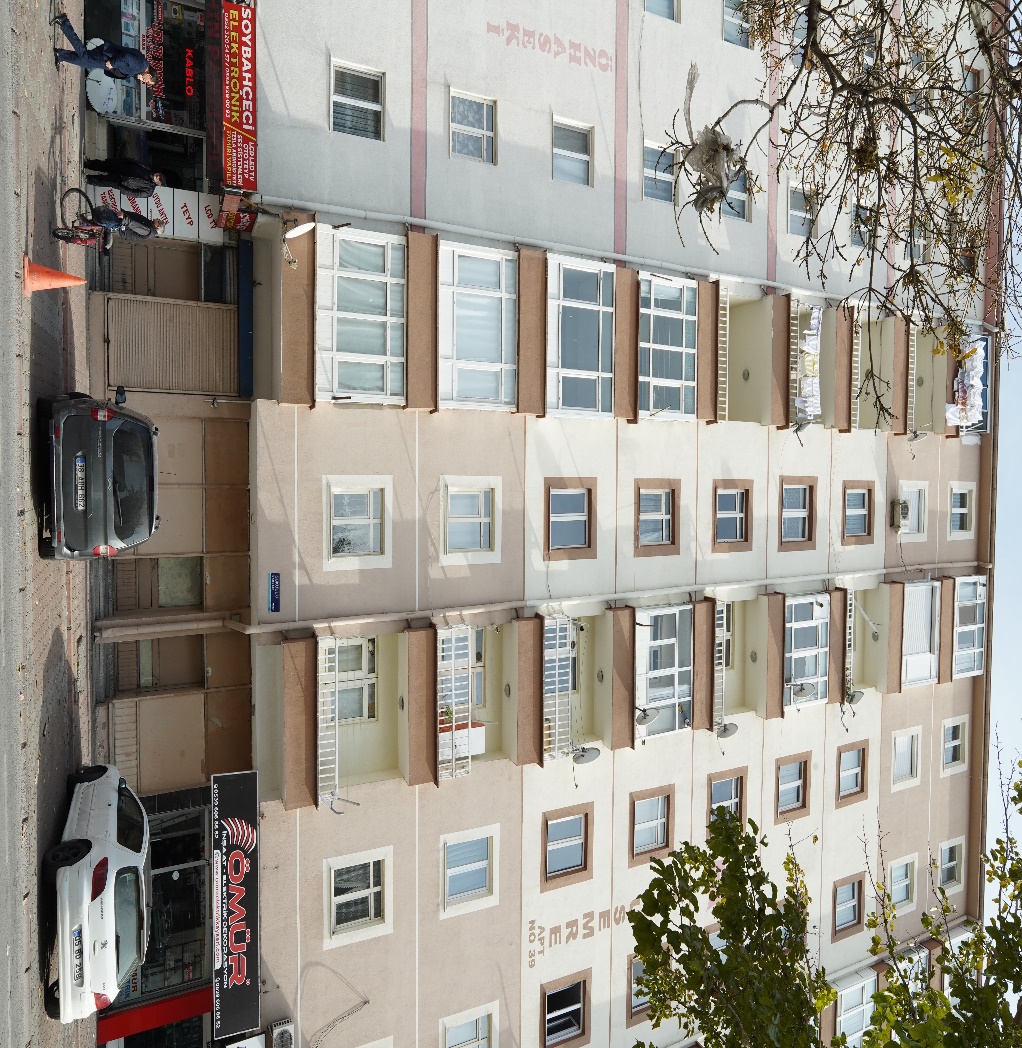 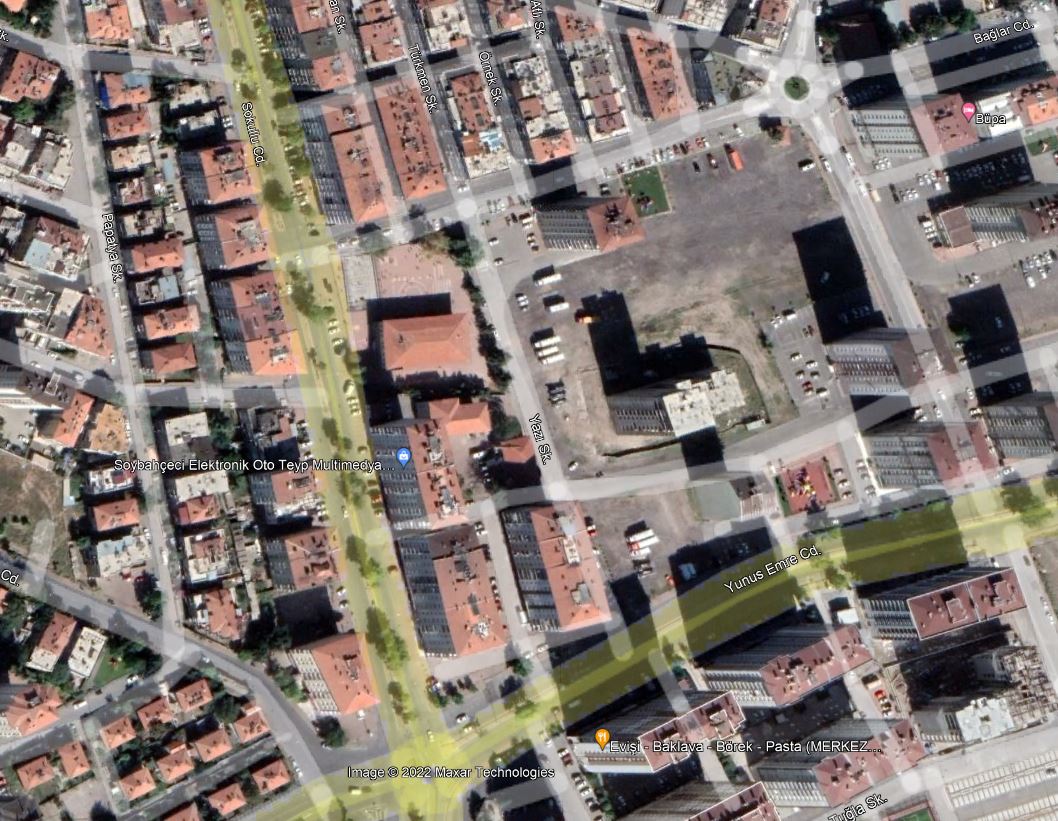 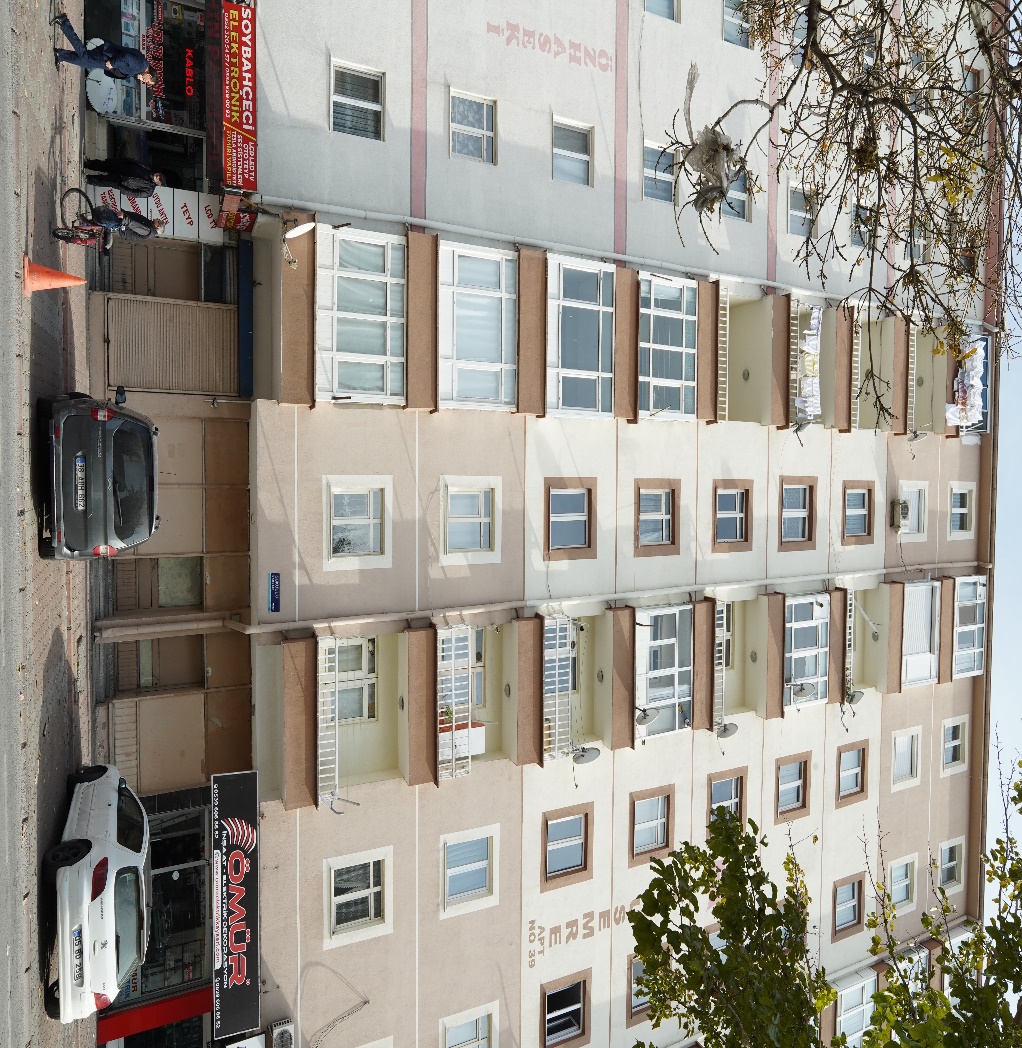 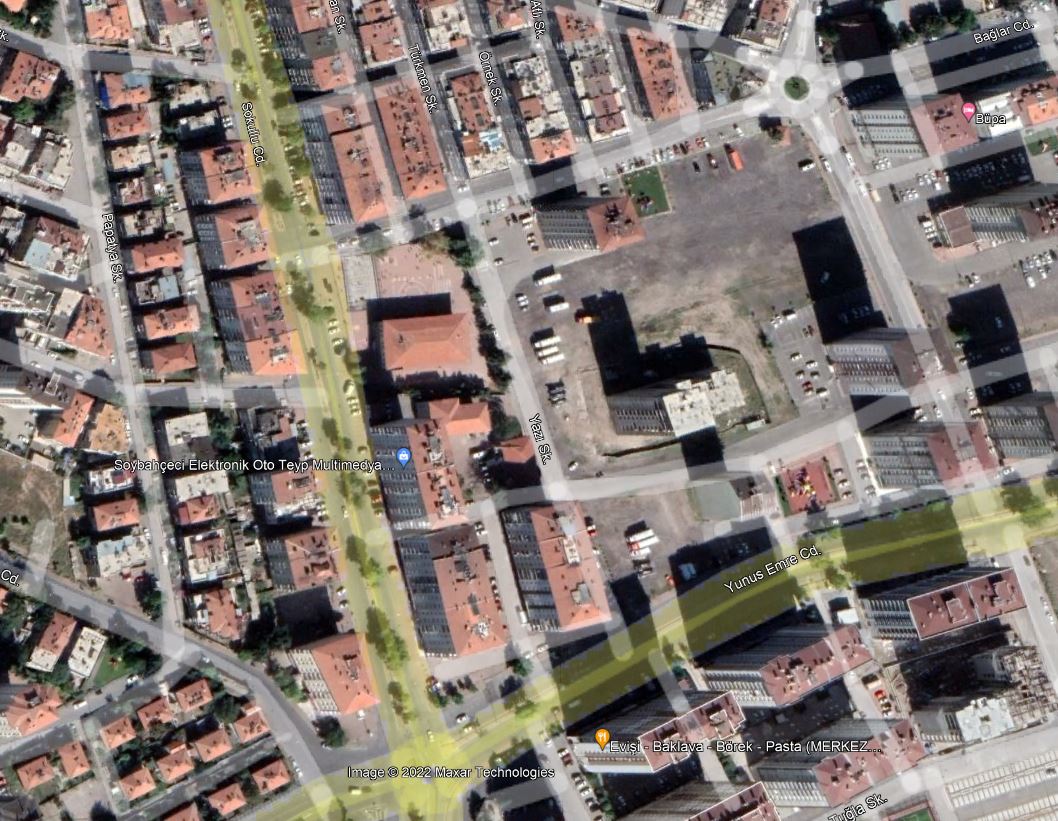 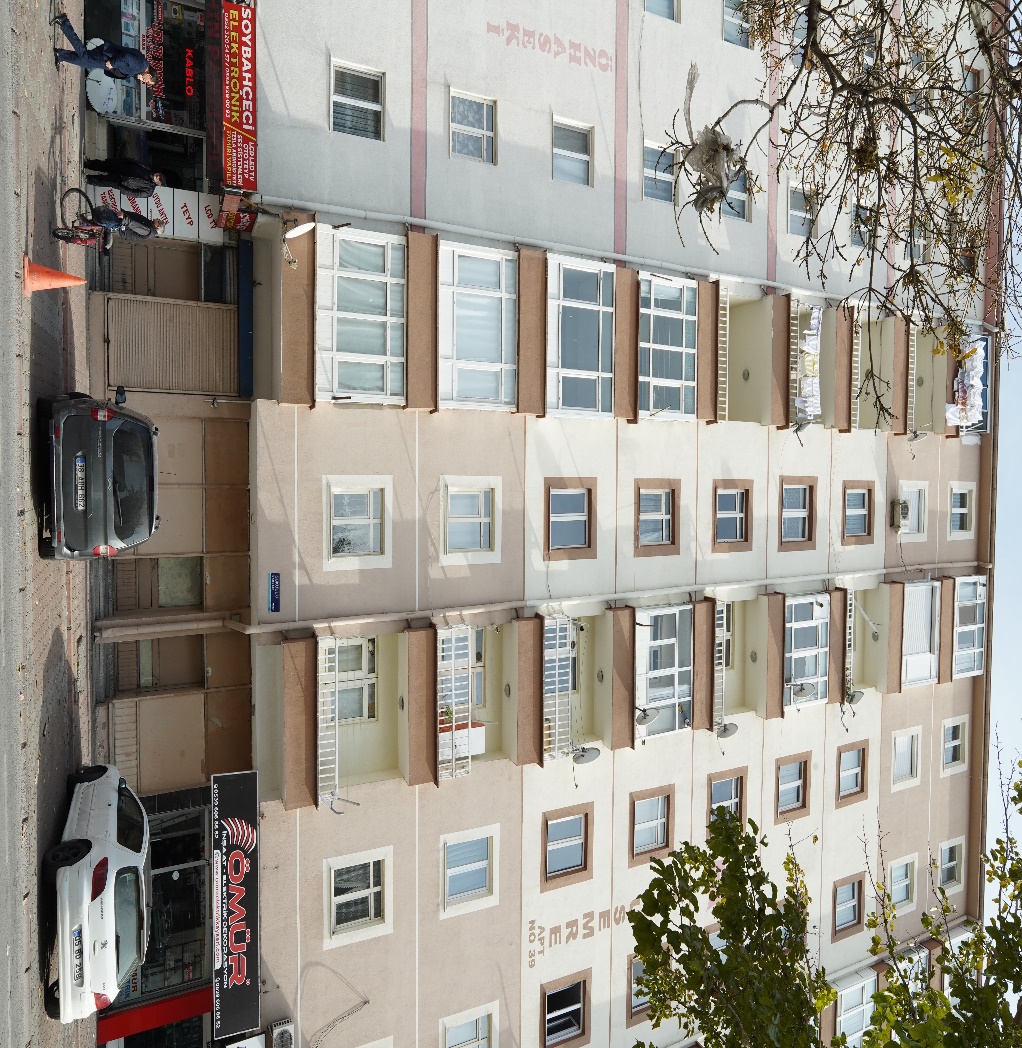 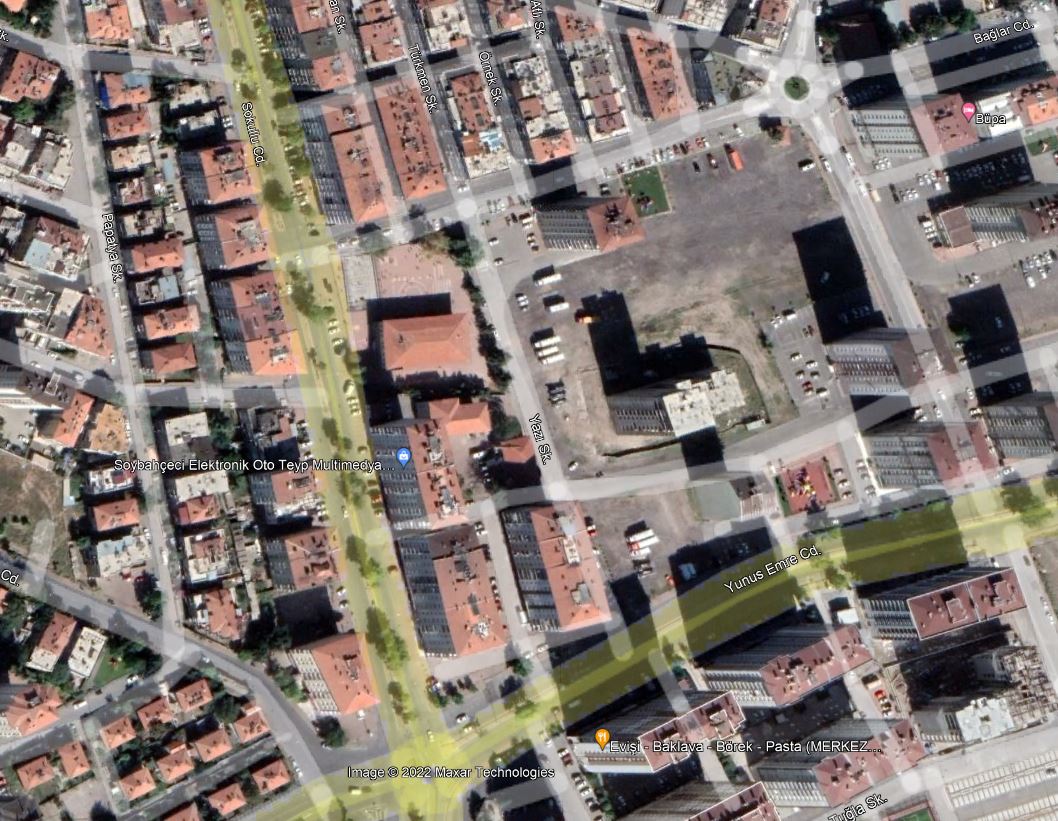 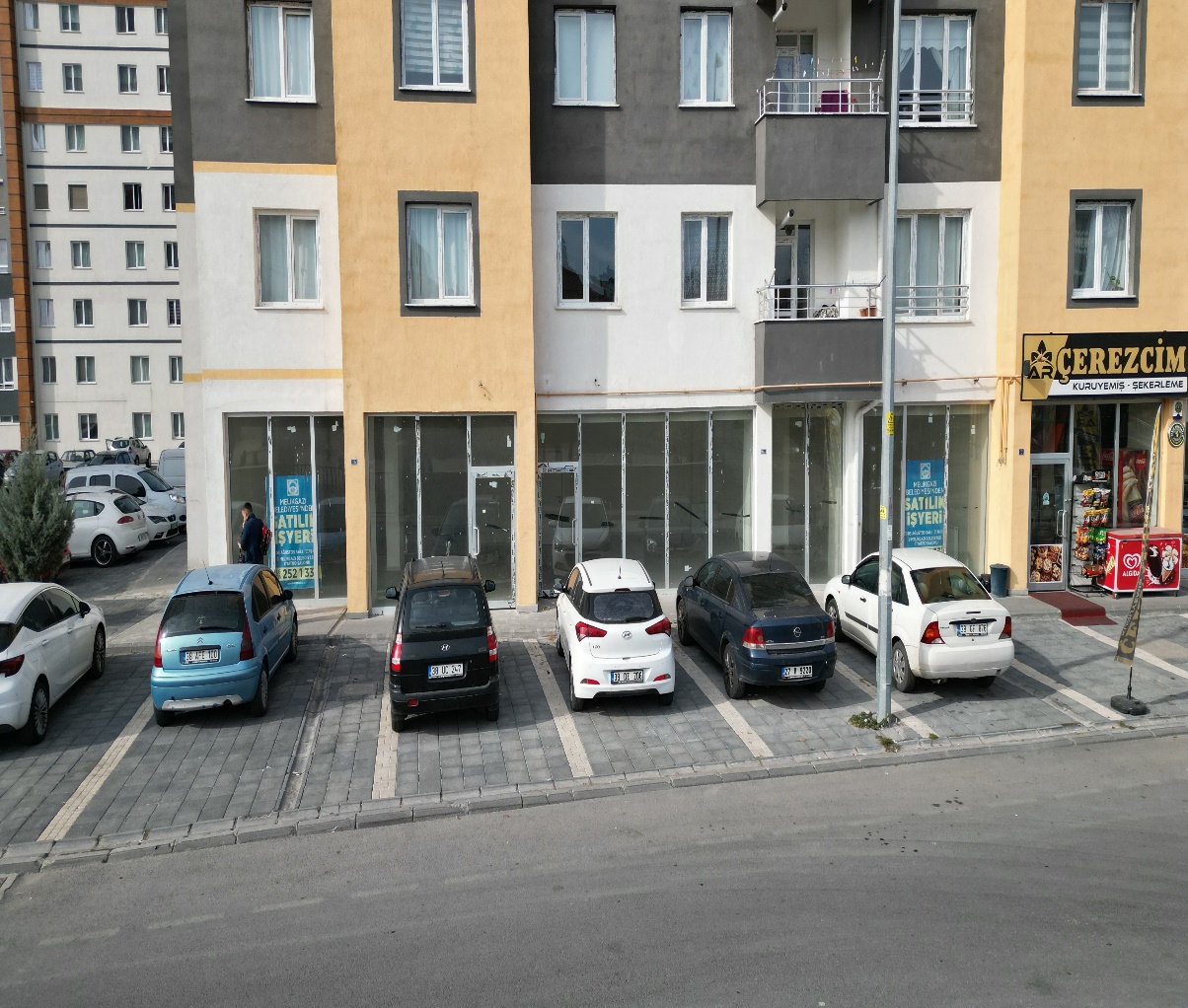 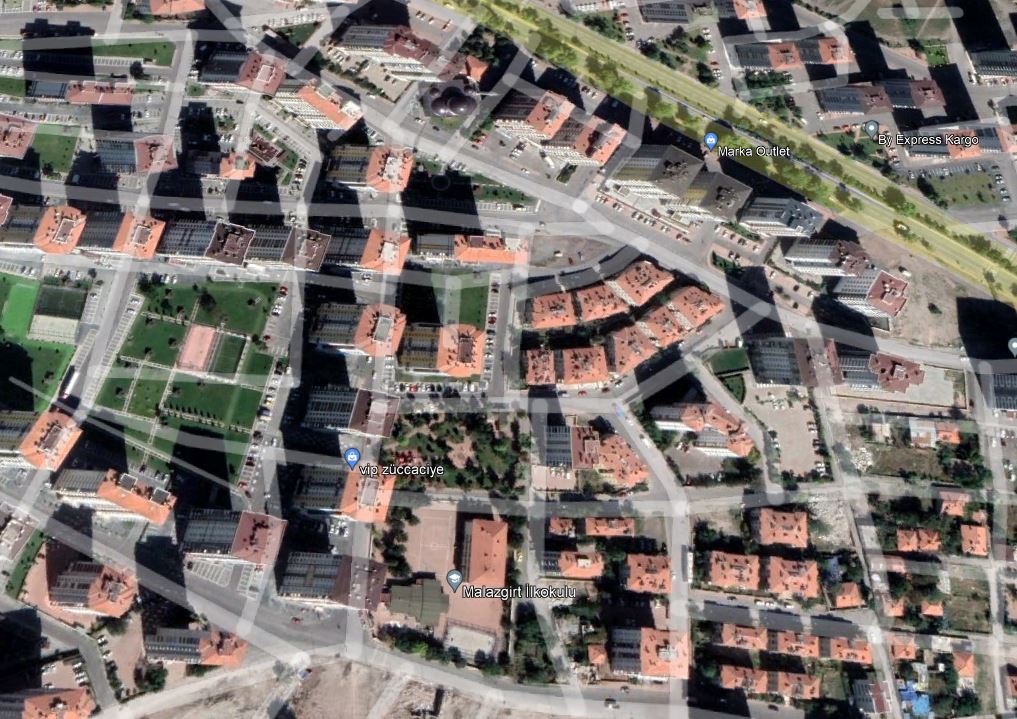 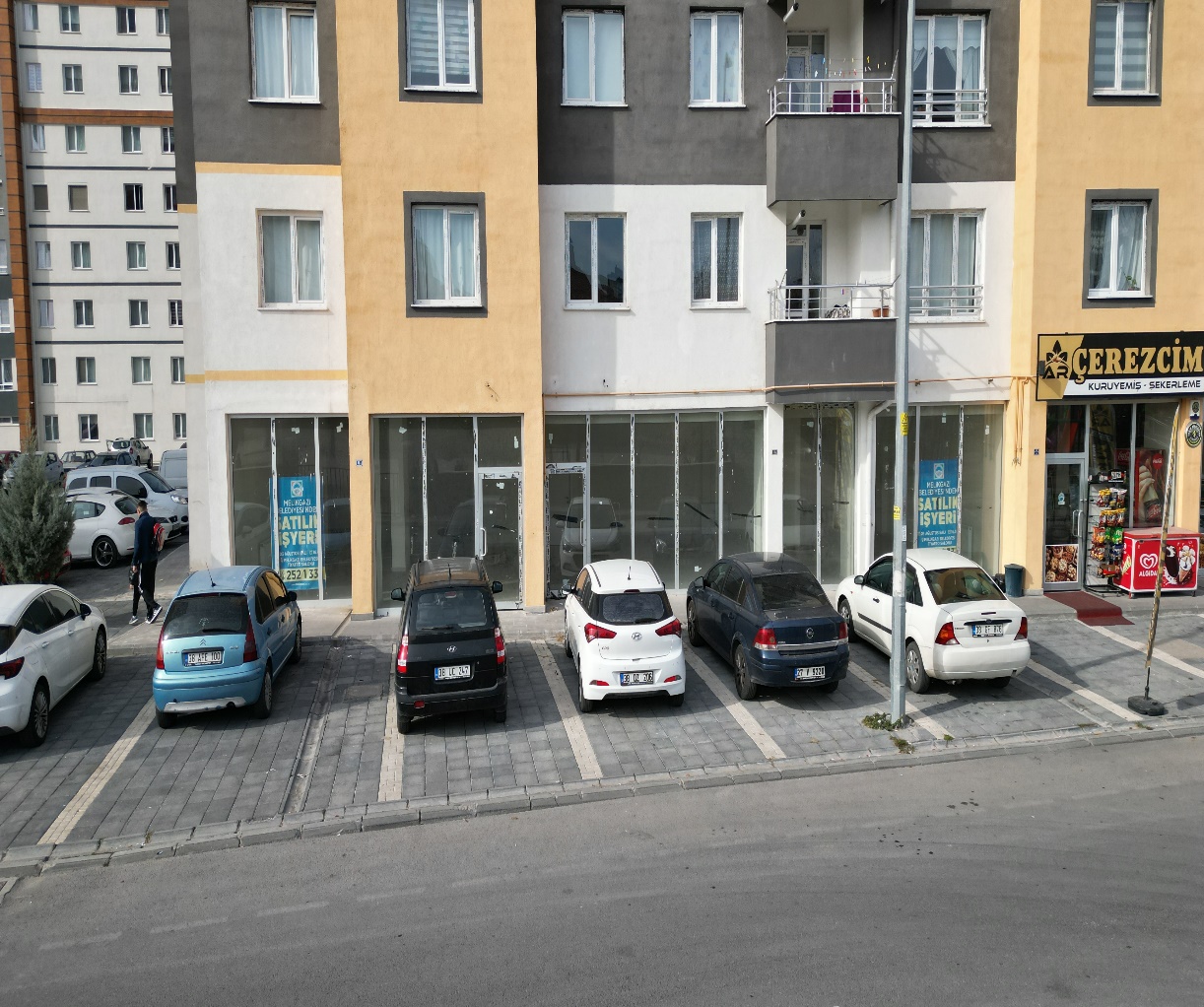 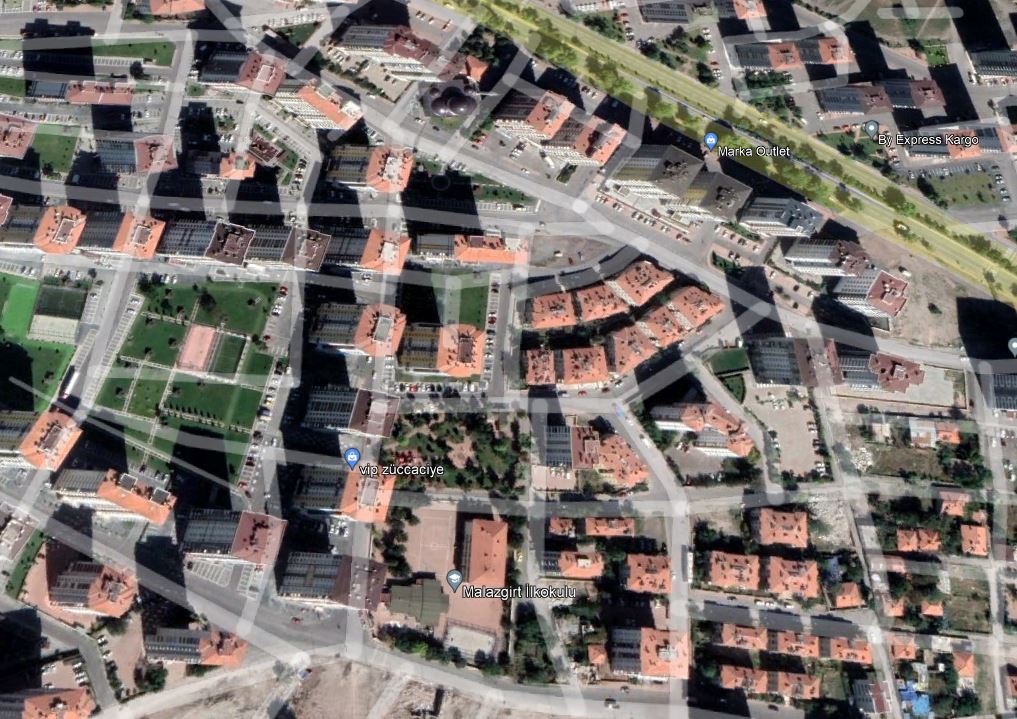 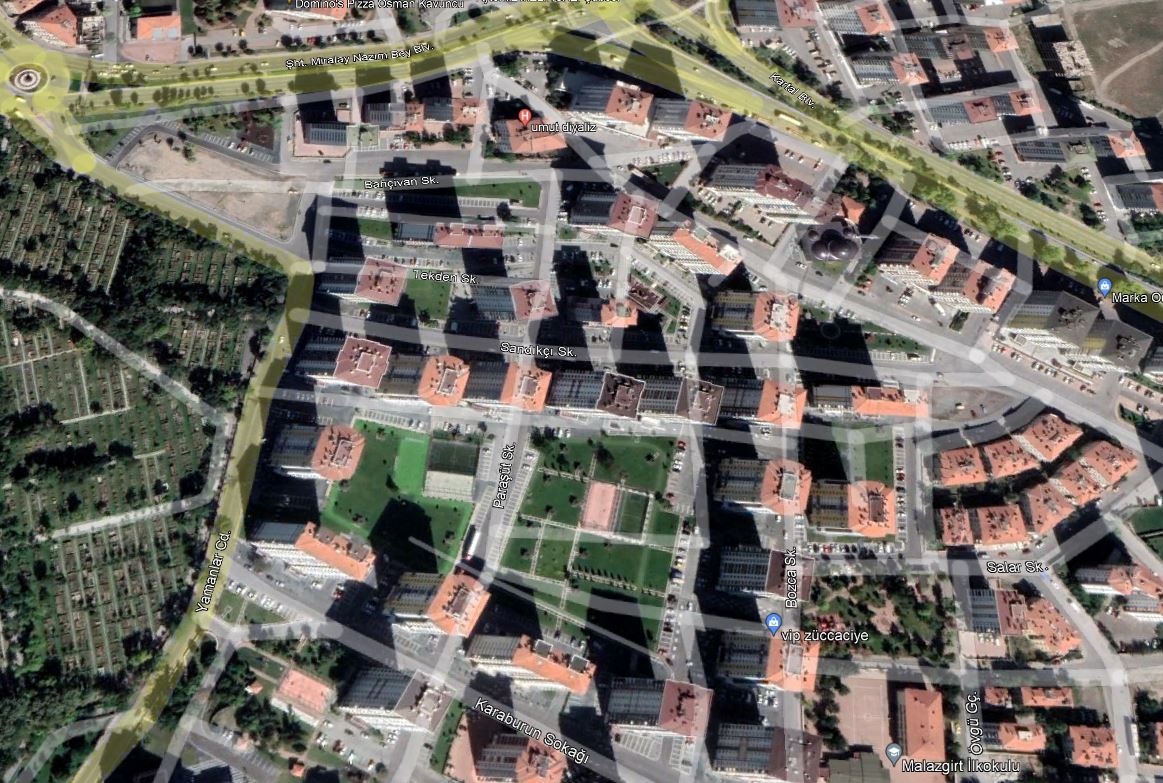 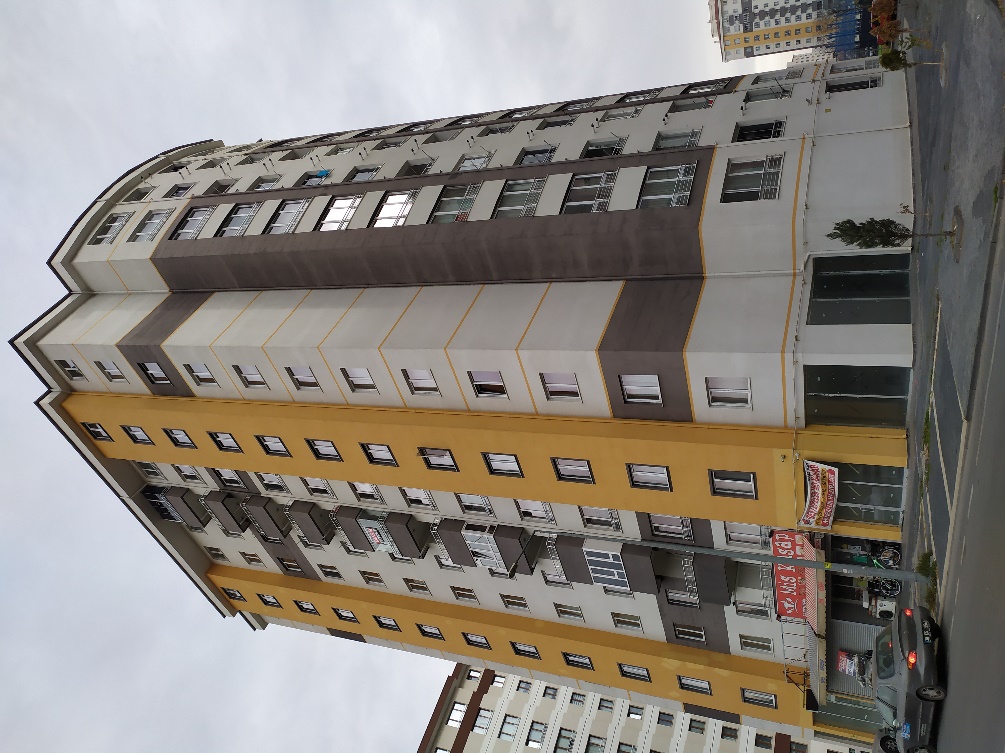 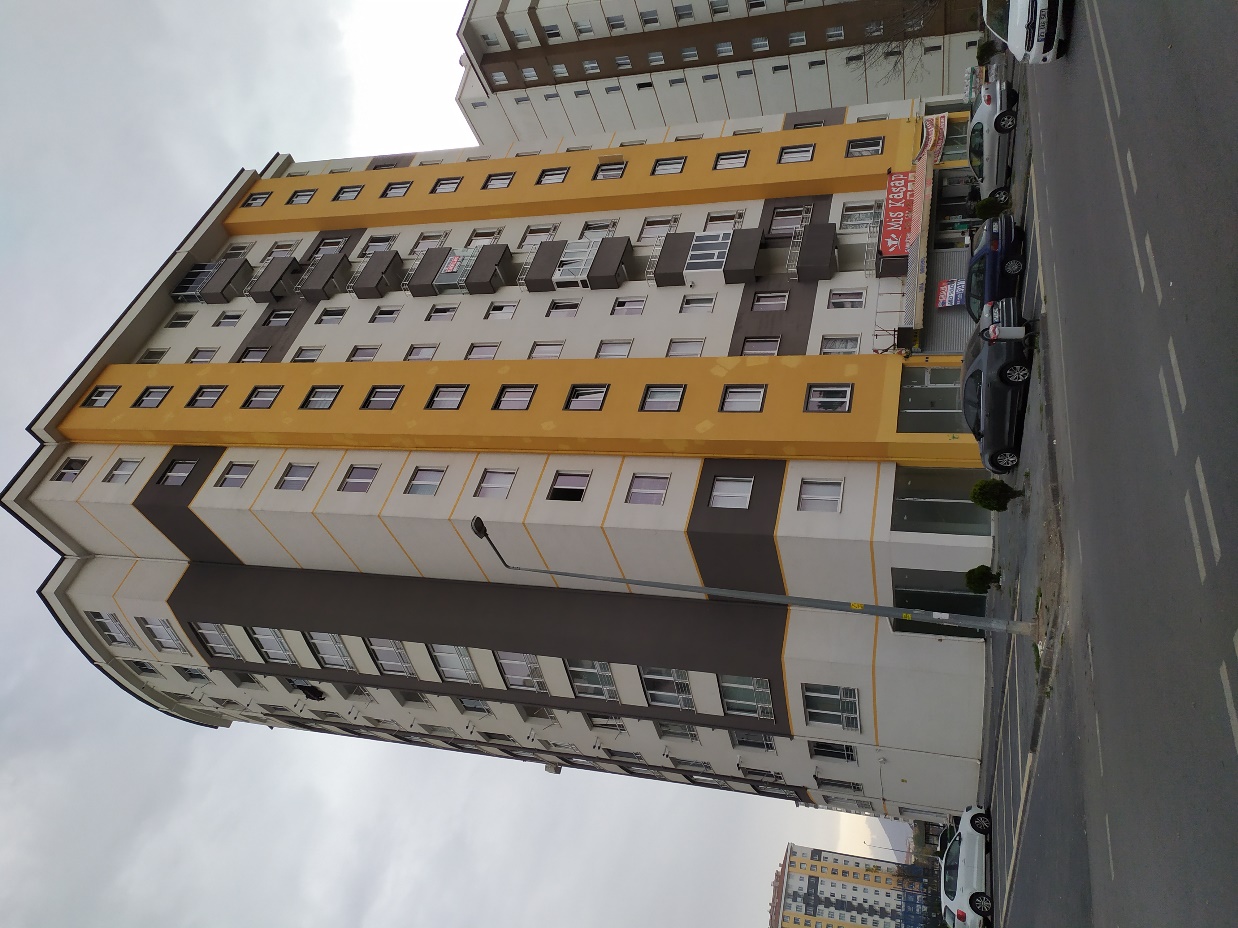 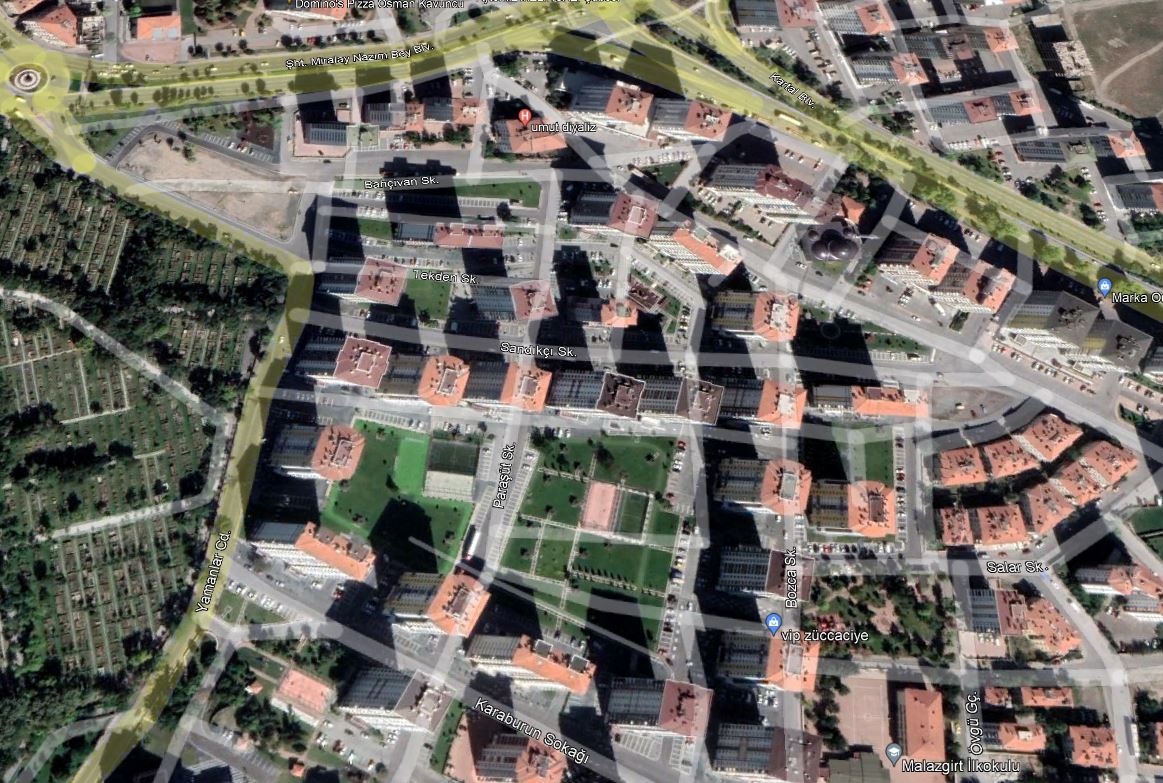 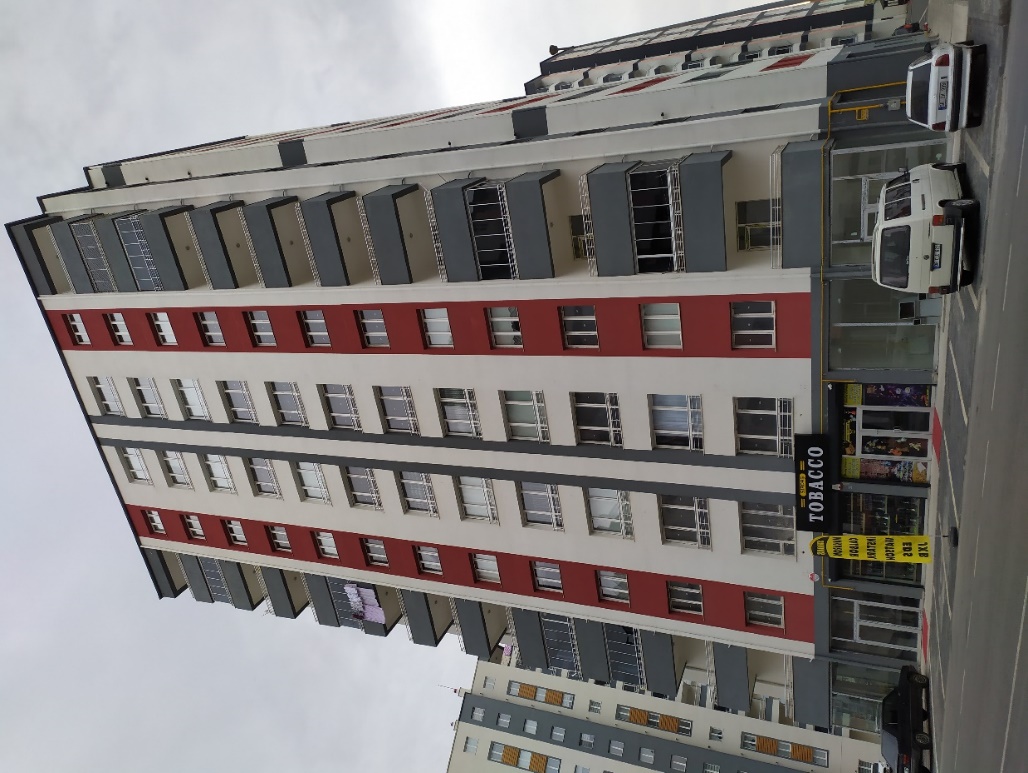 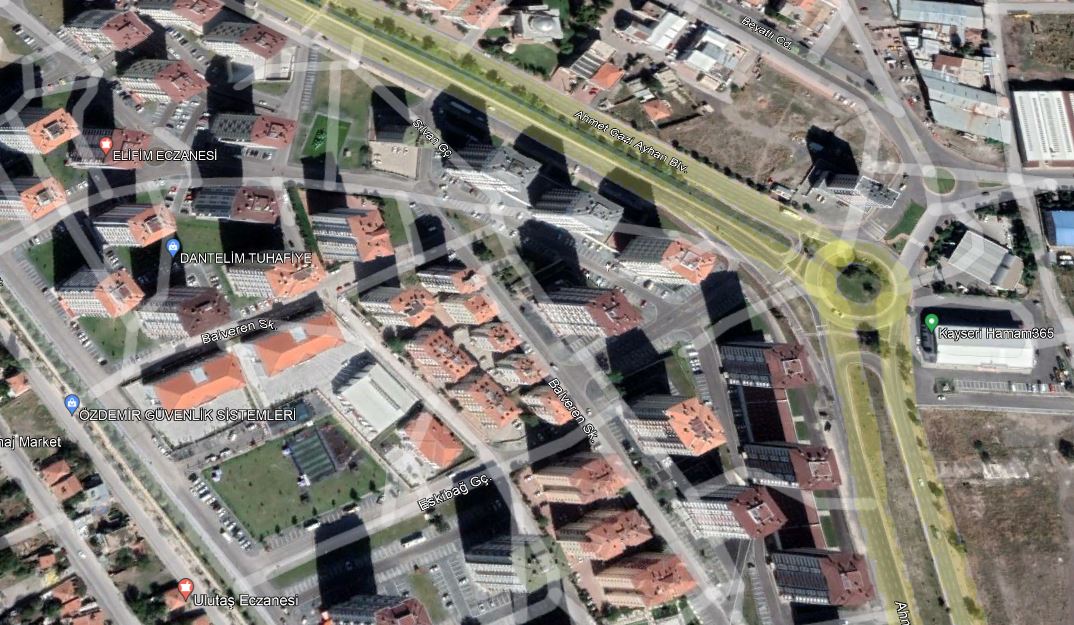 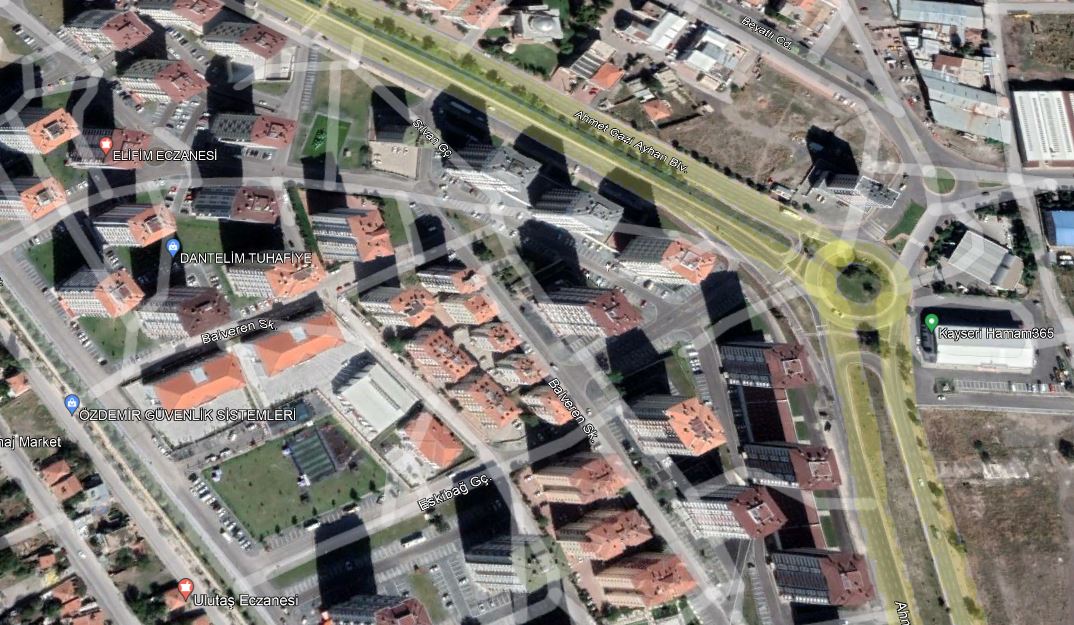 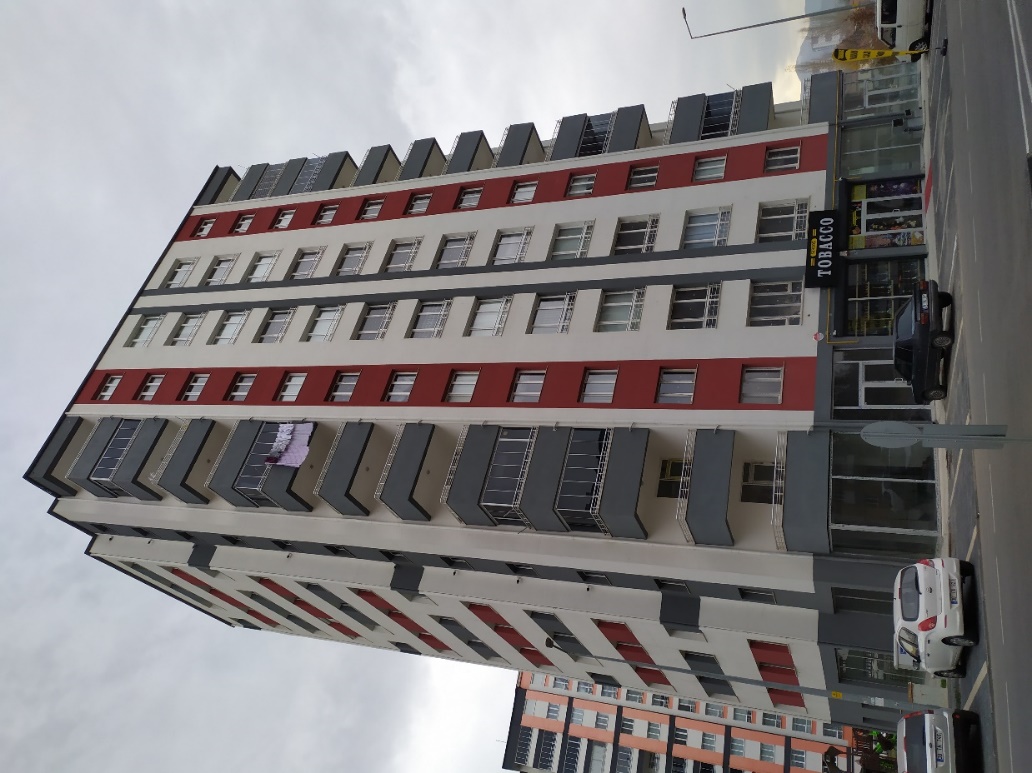 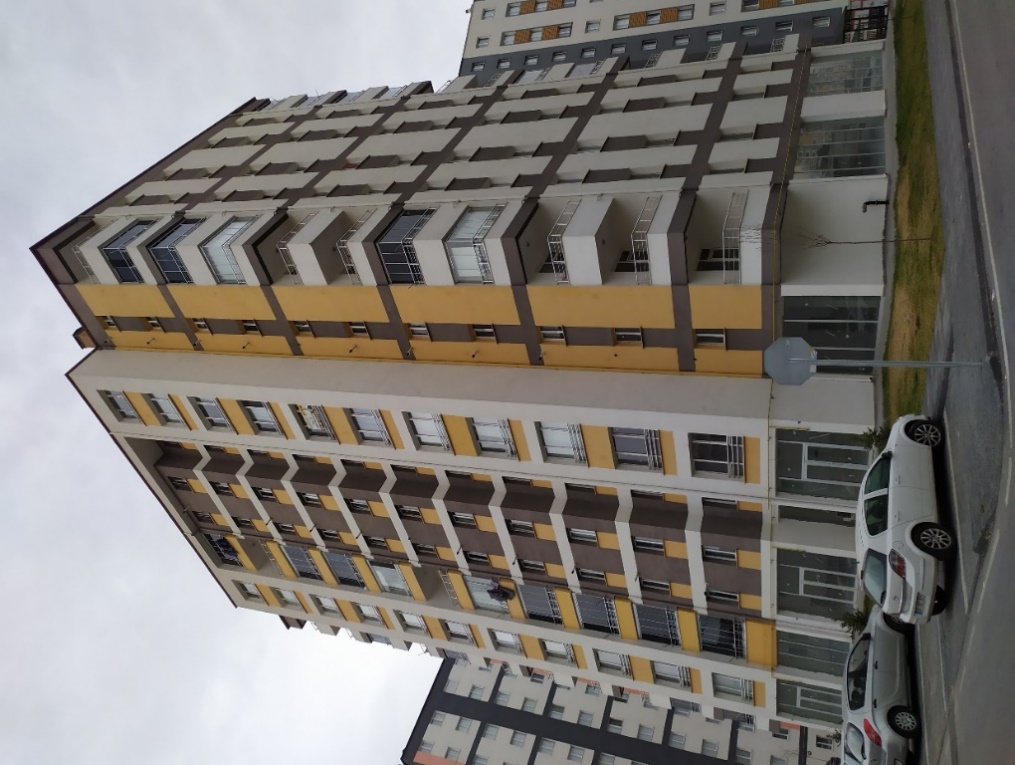 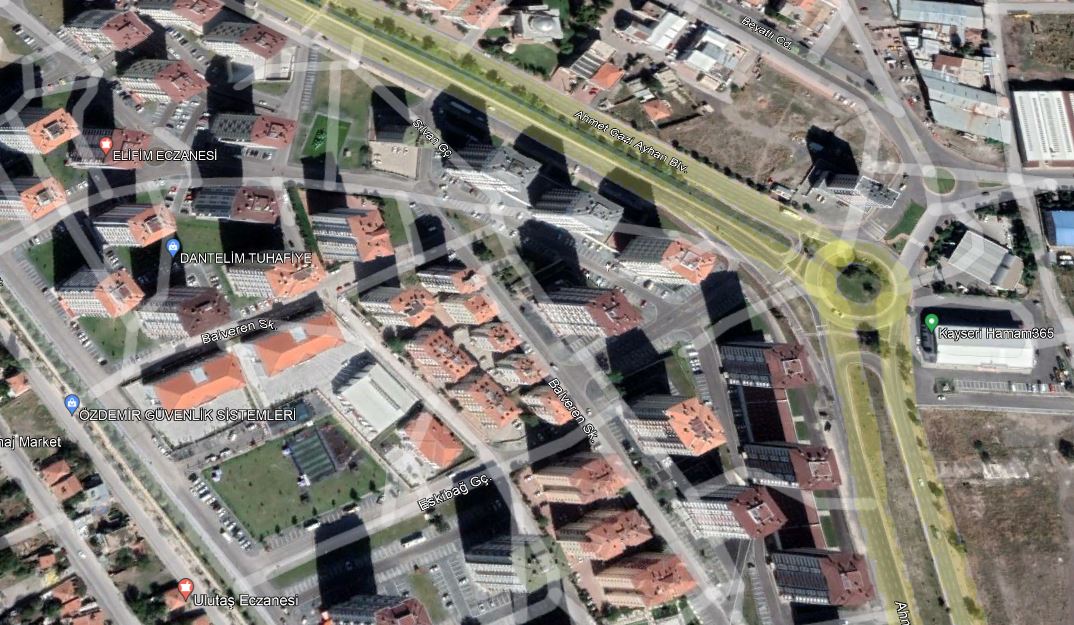 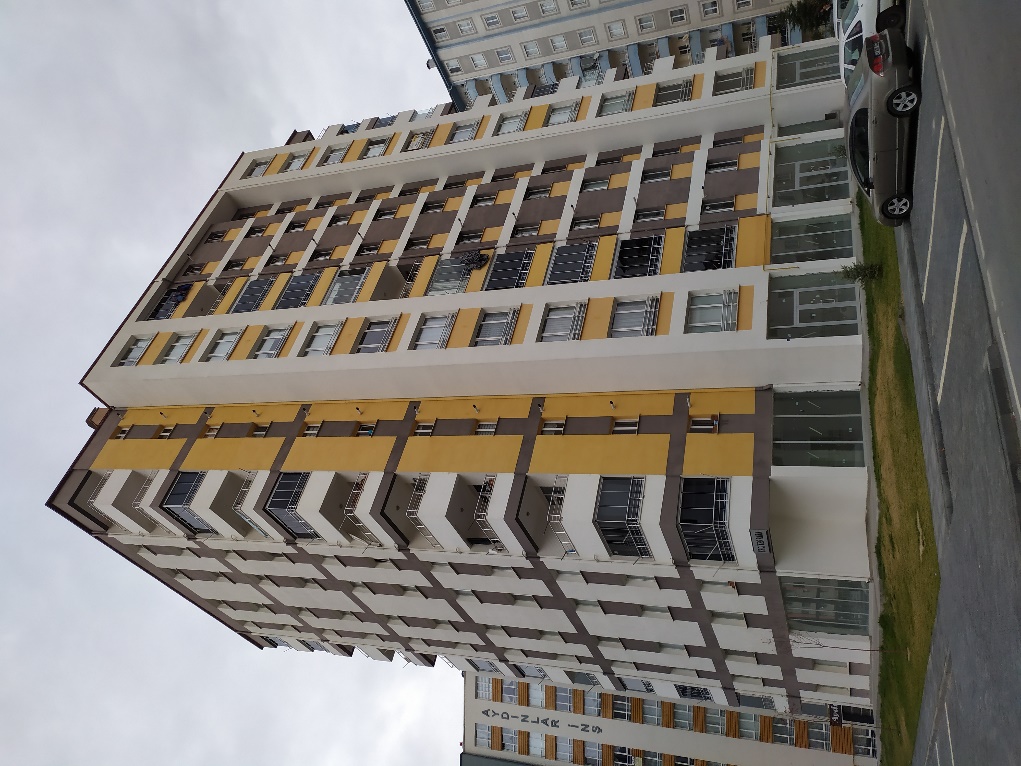 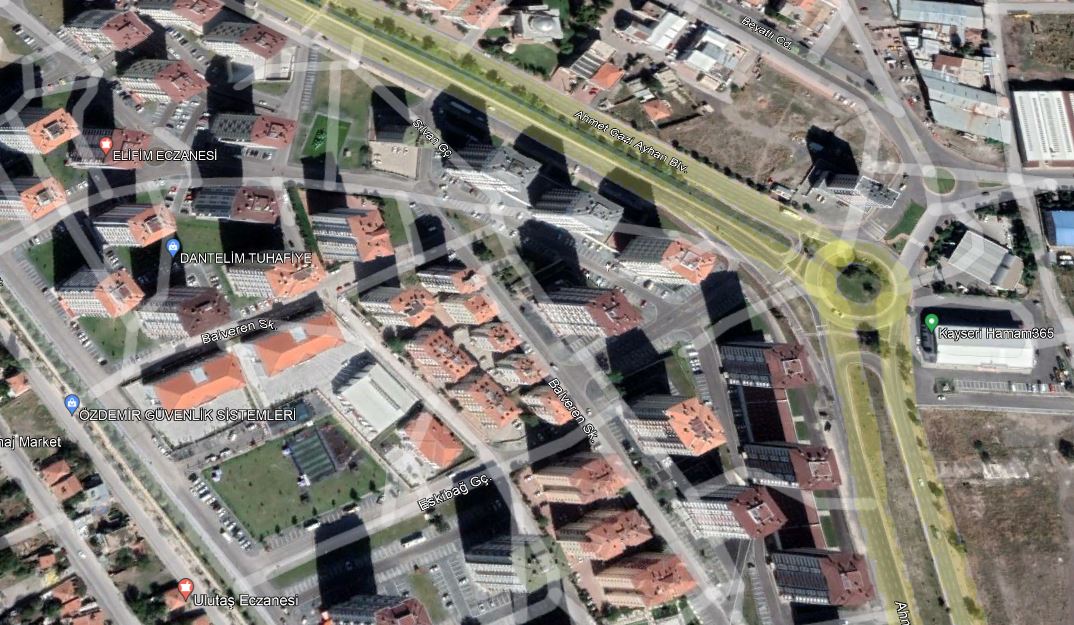 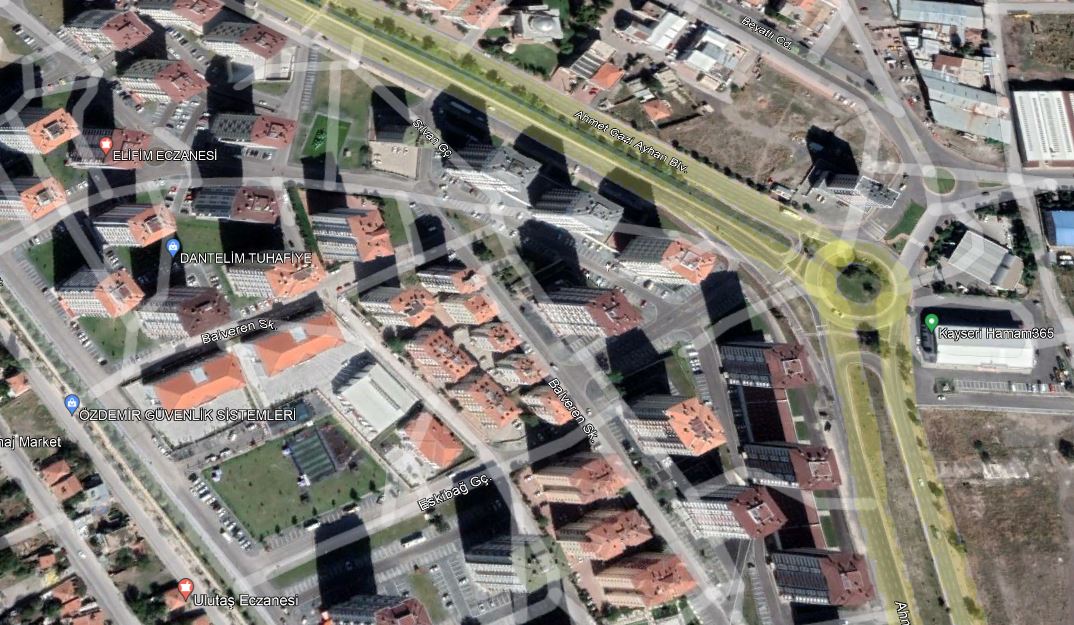 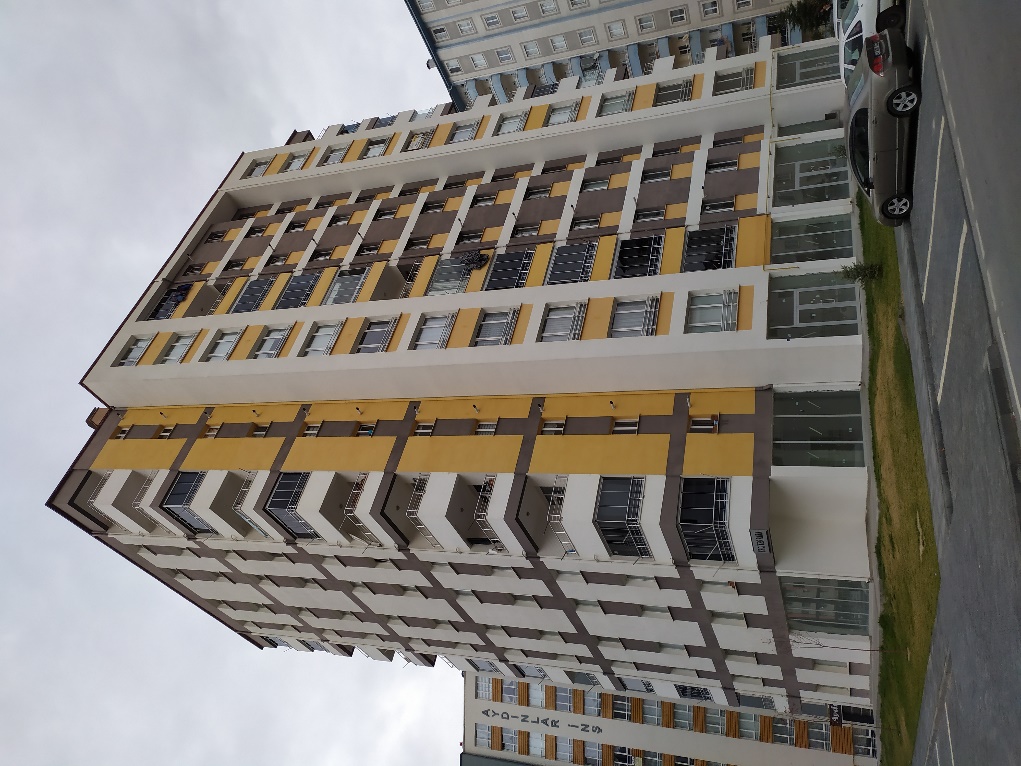 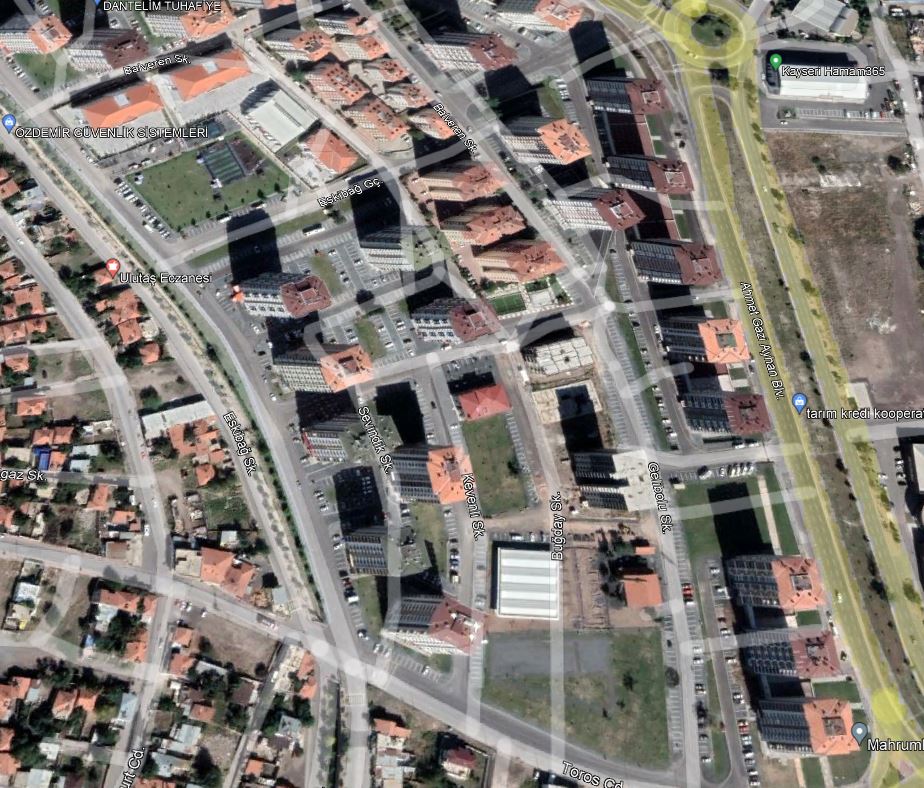 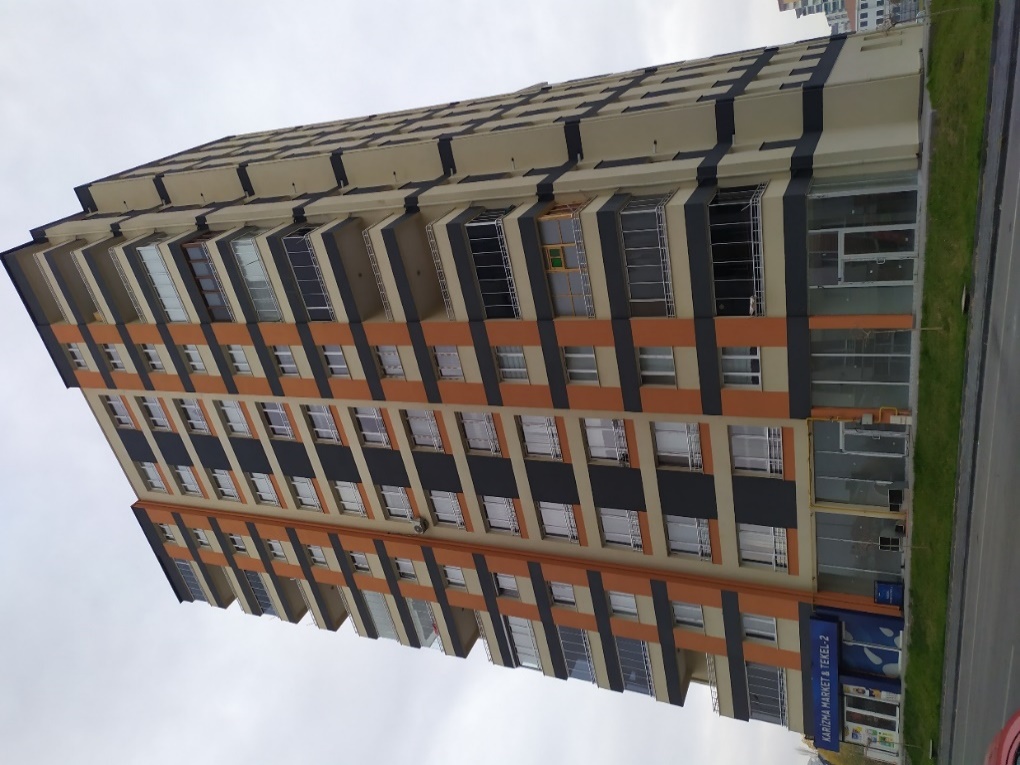 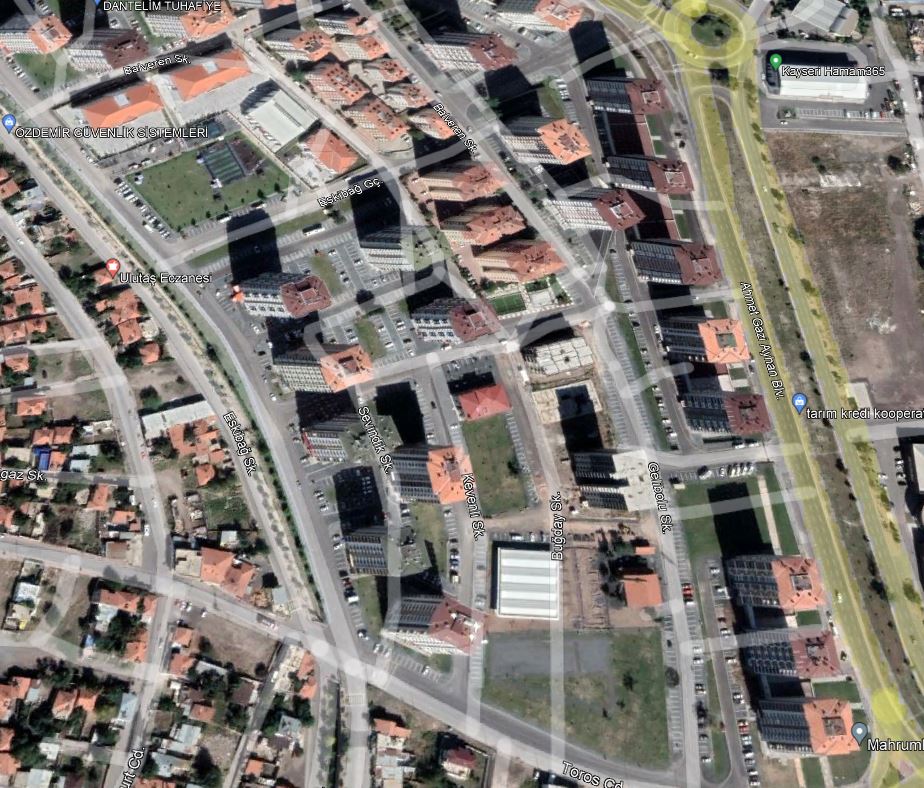 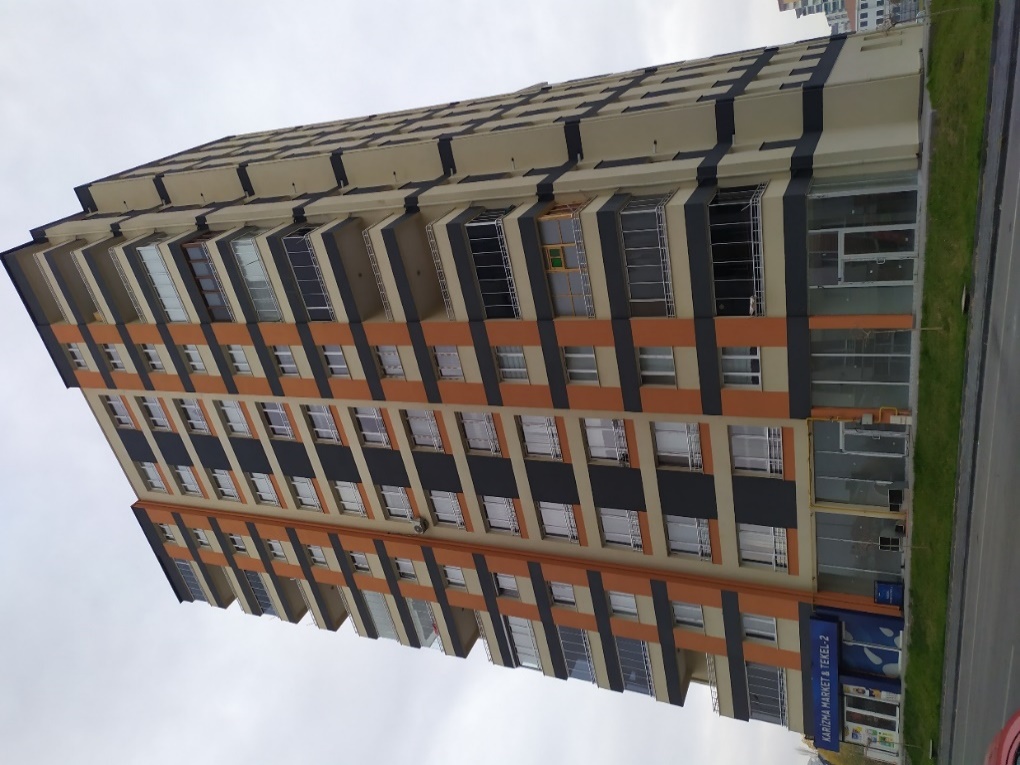 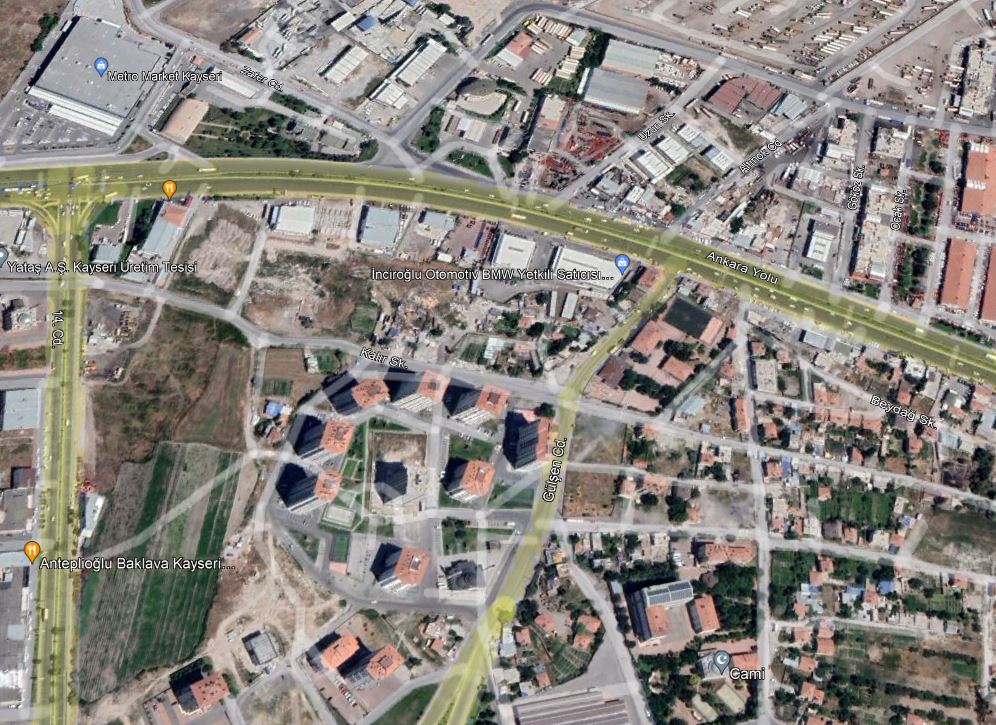 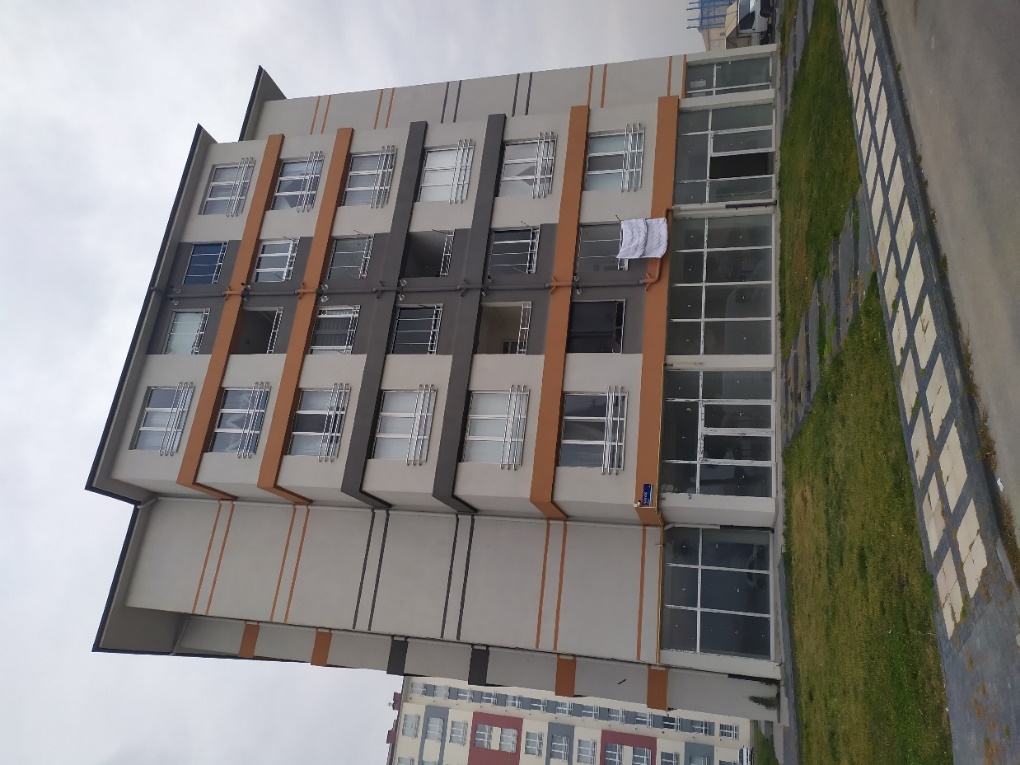 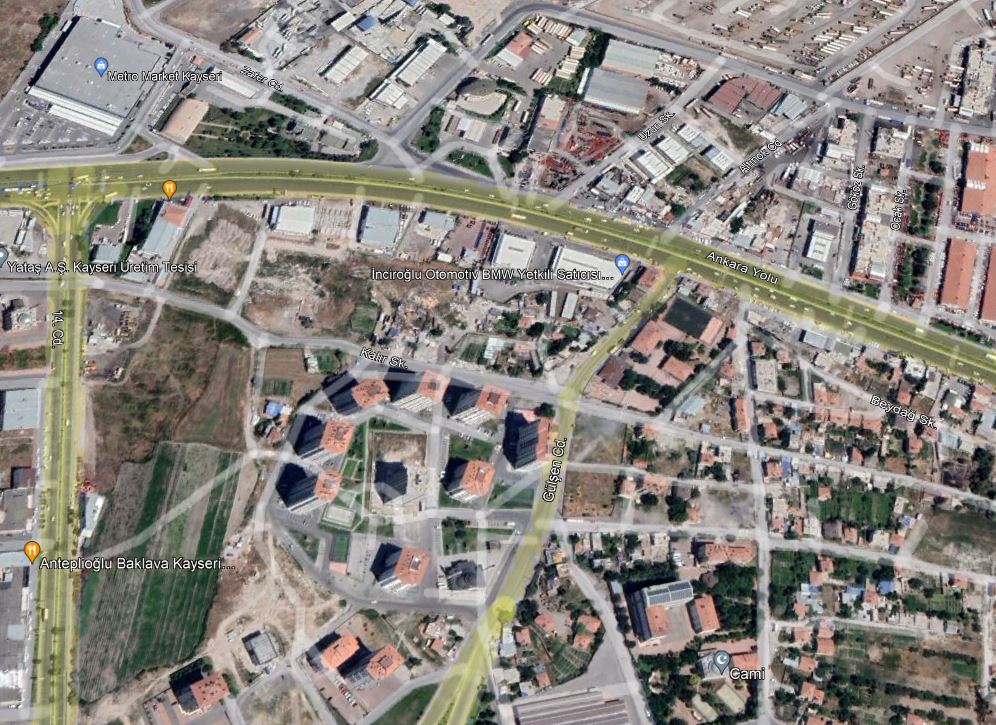 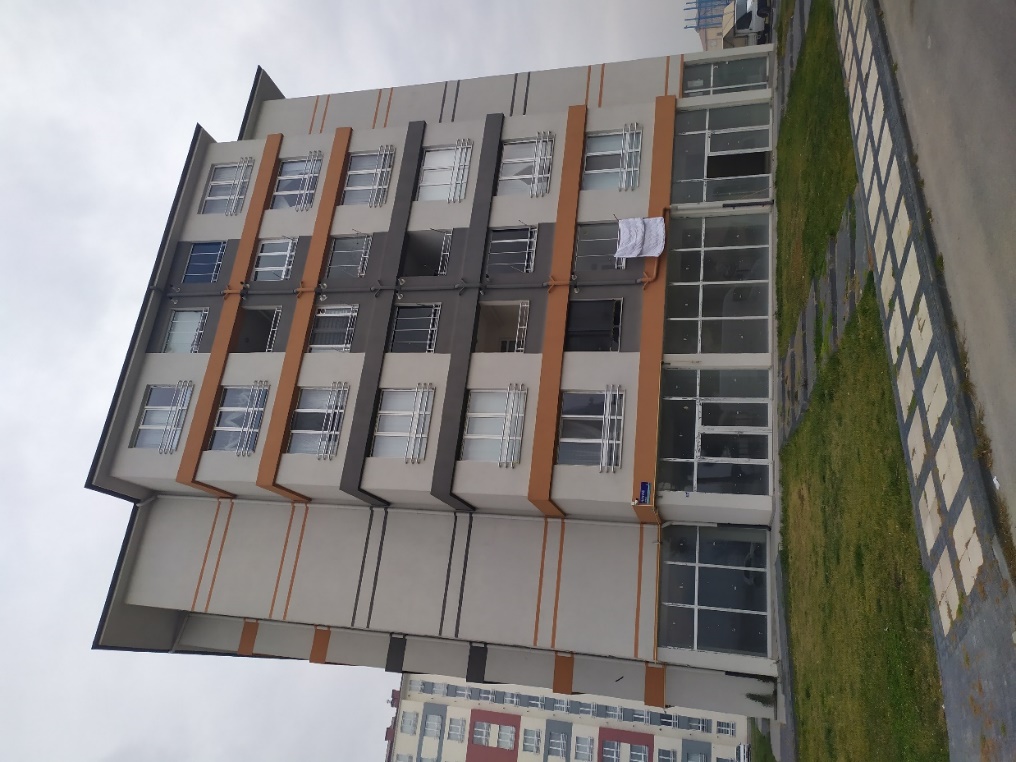 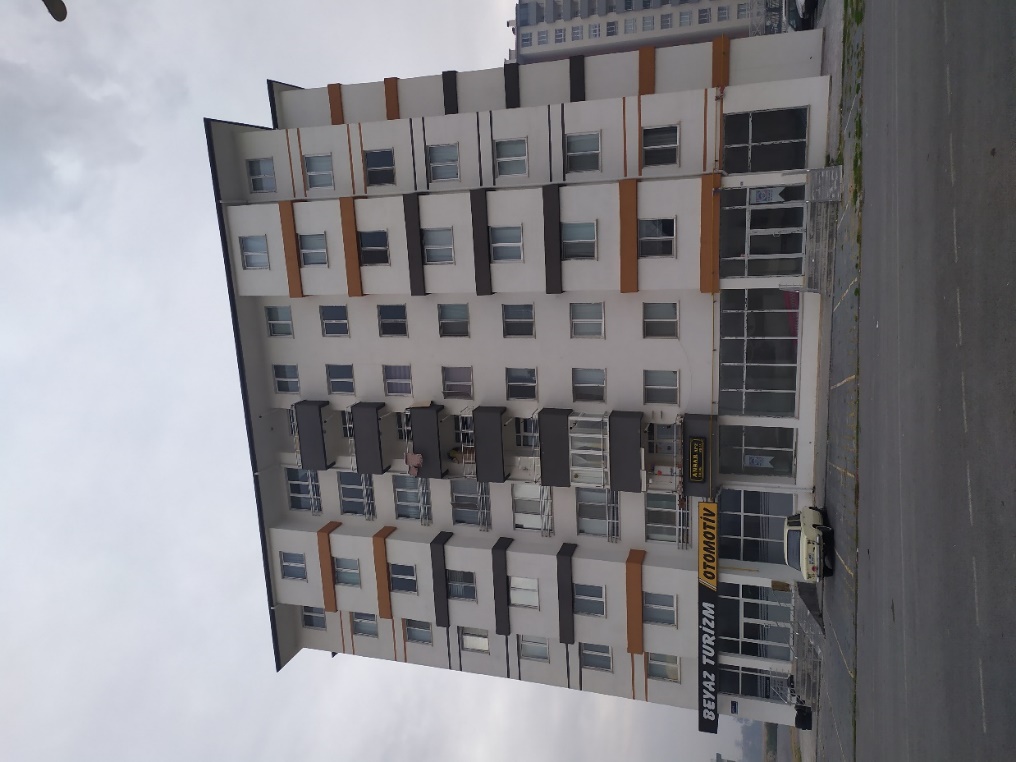 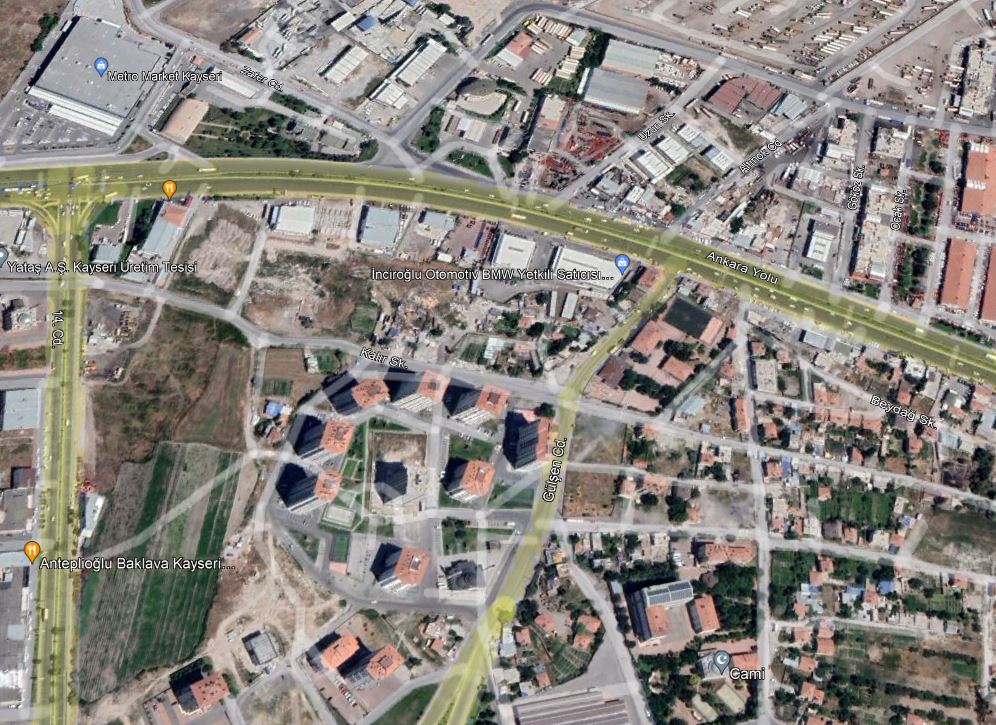 İhale 07 Aralık 2022 Çarşamba günü saat 15.00’de Belediyemiz Tiyatro Salonunda yapılacaktır. 
İhale katılımcılarından istenecek belgelerin listesi aşağıda sunulmuştur. Belgelerin aslı yerine fotokopi yahut suretlerinin verilmesi halinde asıllarının ibraz edilmesi gerekmektedir.
Açık Teklif Usulü ile satılacak taşınmazların ihale katılımcılarından istenecek belgeler:
a) Gerçek Kişilerden: Belediyemize yatırmış oldukları geçici teminat makbuzu veya banka teminat mektubu, nüfus cüzdan fotokopisi ve adres bildirim belgesi,
b) Tüzel Kişilerden: Belediyemize yatırmış oldukları geçici teminat makbuzu veya banka teminat mektubu, ihaleye iştirak eden şirketin, şirketi temsil eden yetkili şahıs veya şahısların yetki belgesi ve imza sirkülerini,
İhale komisyonuna ibraz etmeleri gerekmektedir. 	
3) İhale Şartnamesi, Melikgazi Belediyesi Ruhsat ve Denetim Müdürlüğü’nden, www.melikgazi.bel.tr internet sayfasından ve yapılı taşınmazlar ile ilgili bilgiler Kentsel Dönüşüm Müdürlüğü’nden temin edilebilir.